Describing me and others
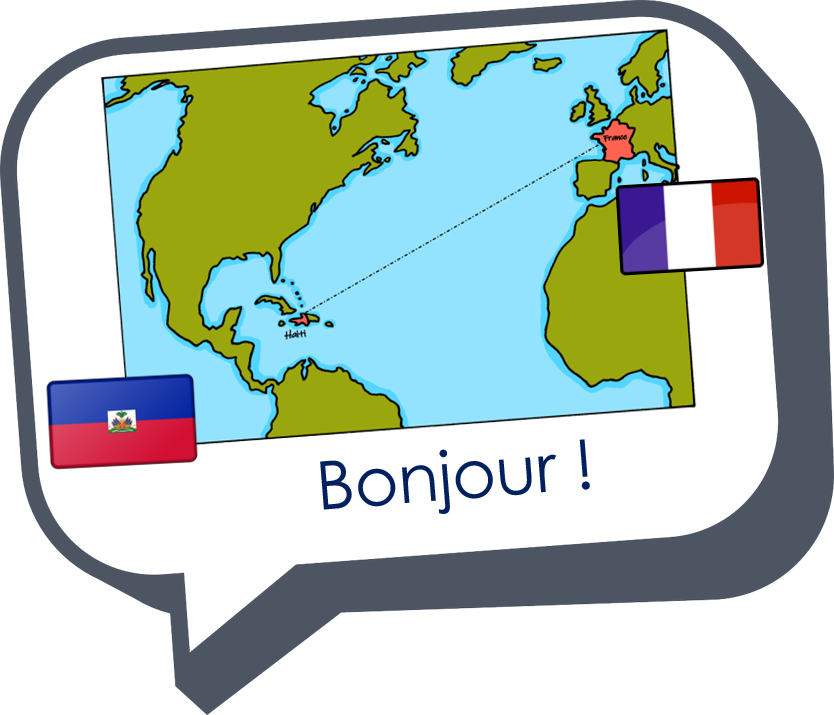 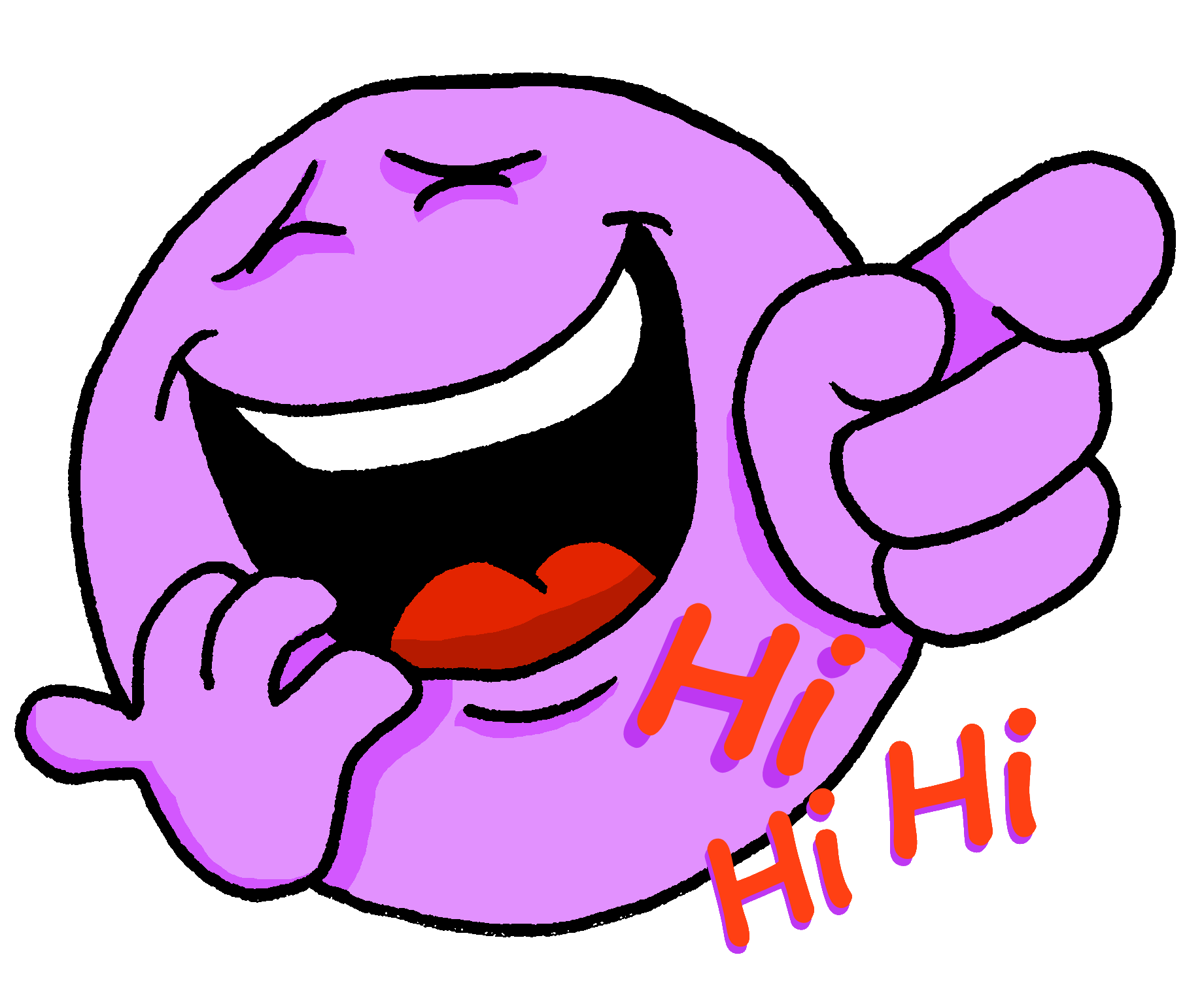 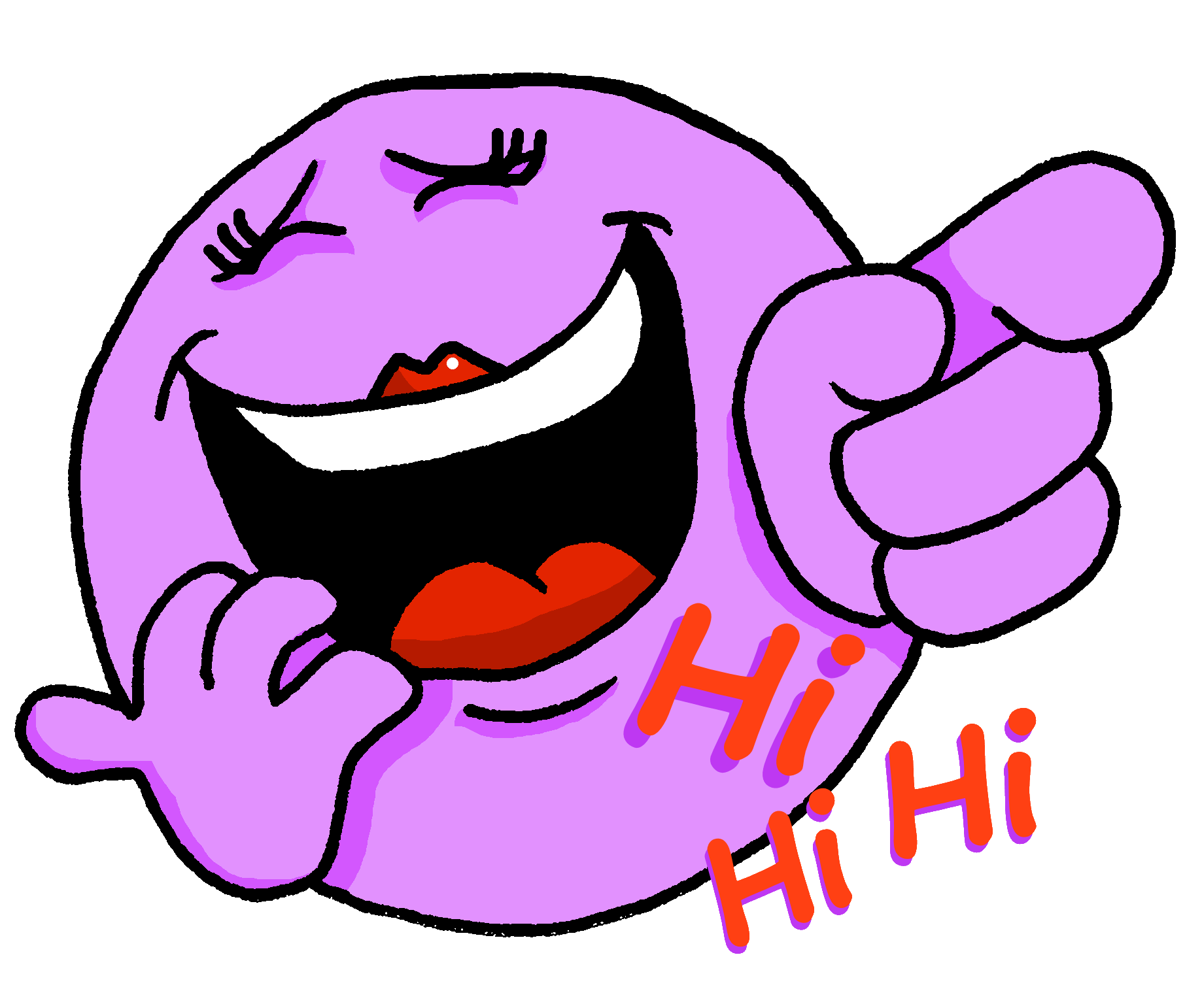 amusante
amusant
rouge
Follow ups 1-5
Term 1 Week 5
[Speaker Notes: Artwork by Steve Clarke. Pronoun pictures from NCELP (www.ncelp.org). All additional pictures selected from Pixabay and are available under a Creative Commons license, no attribution required.

Phonics: [an/en] and [a], also [SFC] with final -t

Frequency of new words:
Phonics:  enfant [126] maman [2168]
Vocabulary: malade [1066] calme [1731] intelligent [2509] amusant [4695] méchant [3184] 
Londsale, D., & Le Bras, Y.  (2009). A Frequency Dictionary of French: Core vocabulary for learners London: Routledge.

The frequency rankings for words that occur in this PowerPoint which have been previously introduced in these resources are given in the SOW and in the resources that first introduced and formally re-visited those words. 
For any other words that occur incidentally in this PowerPoint, frequency rankings will be provided in the notes field wherever possible.]
[an/en]
enfant
Follow up 1:
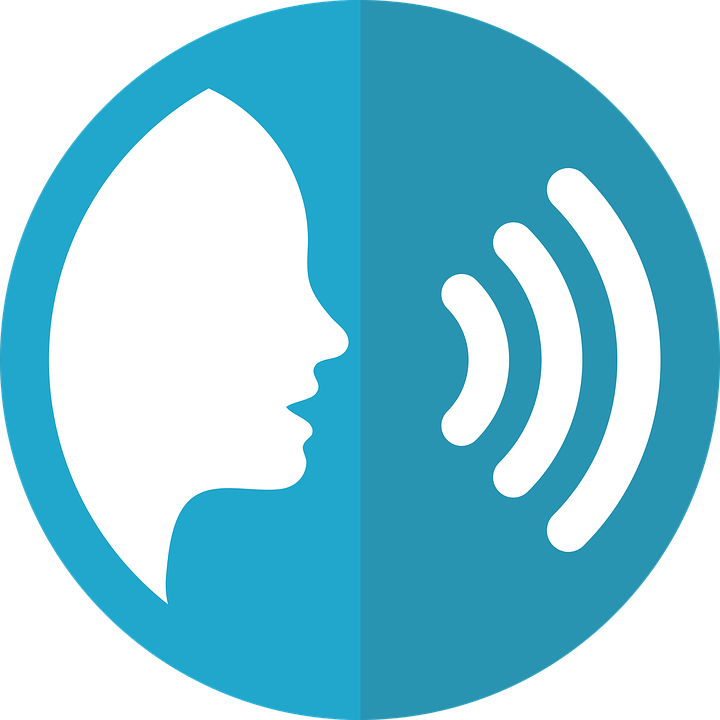 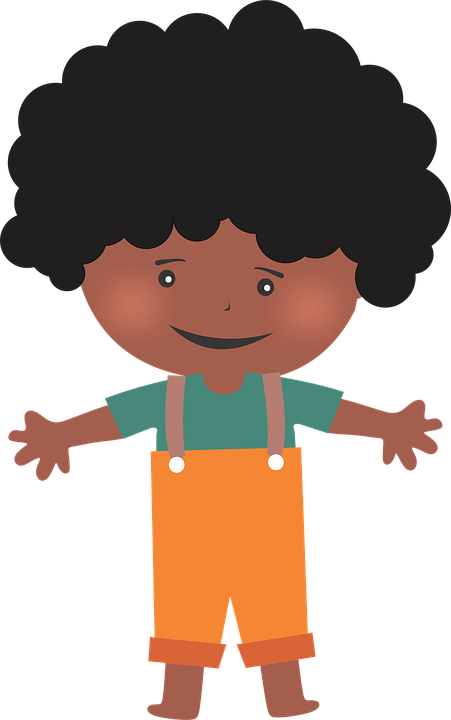 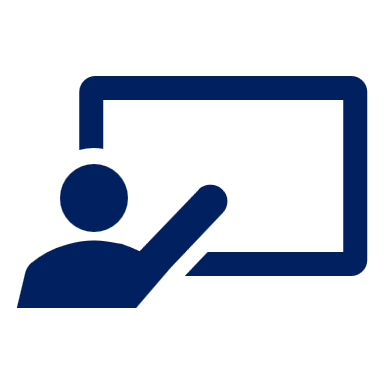 Écoute.
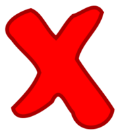 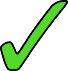 Does the word have [an/en]?
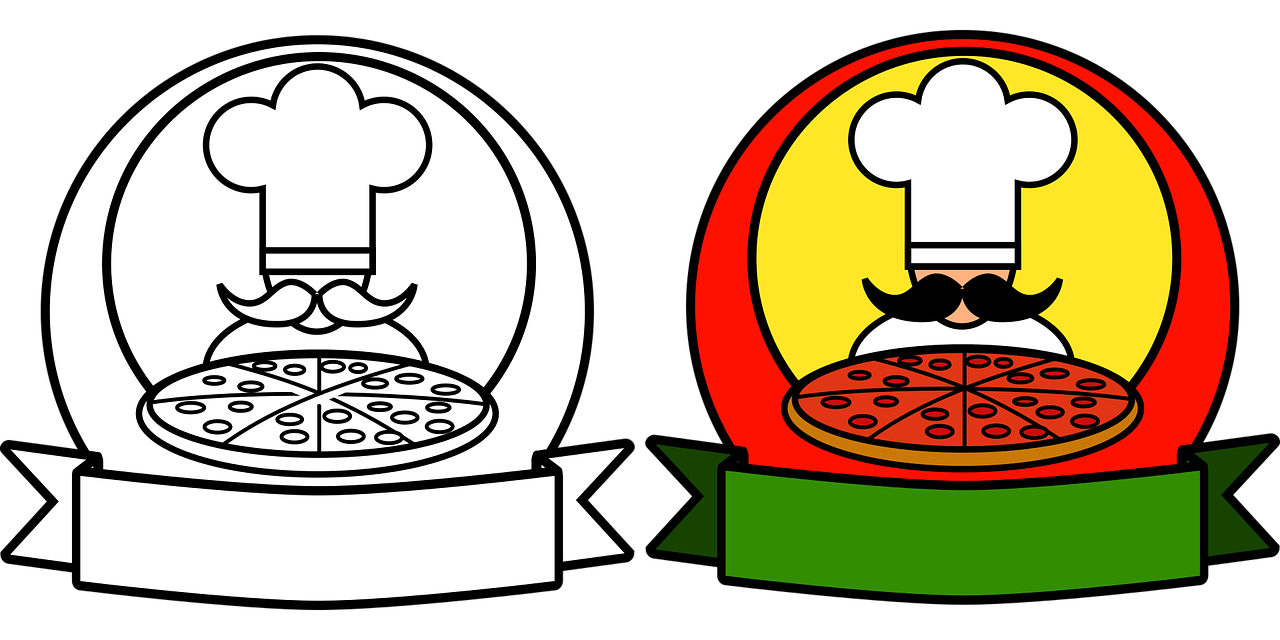 1
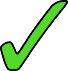 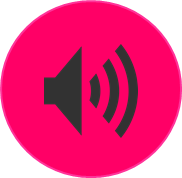 2
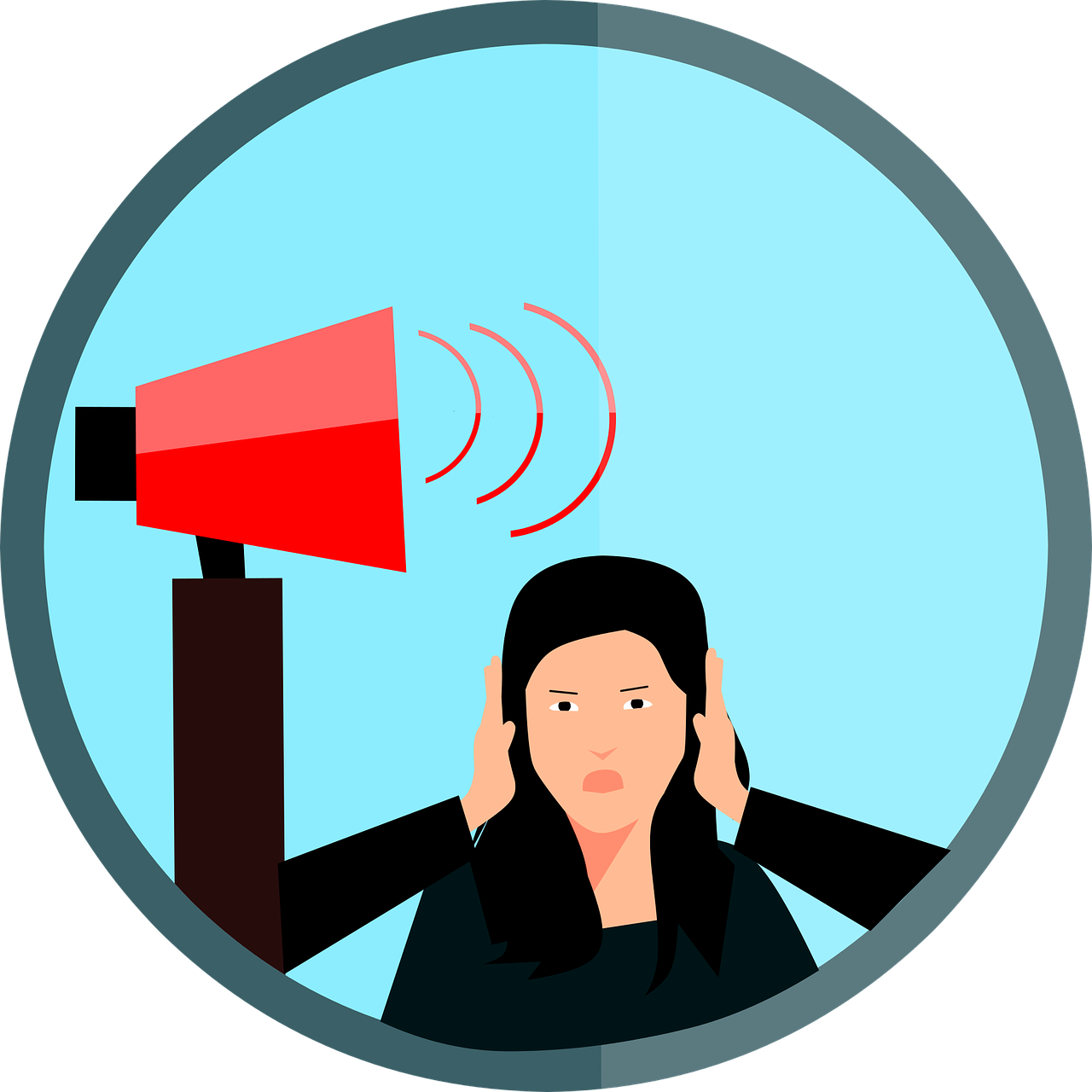 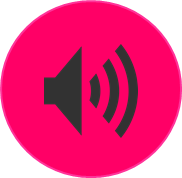 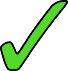 3
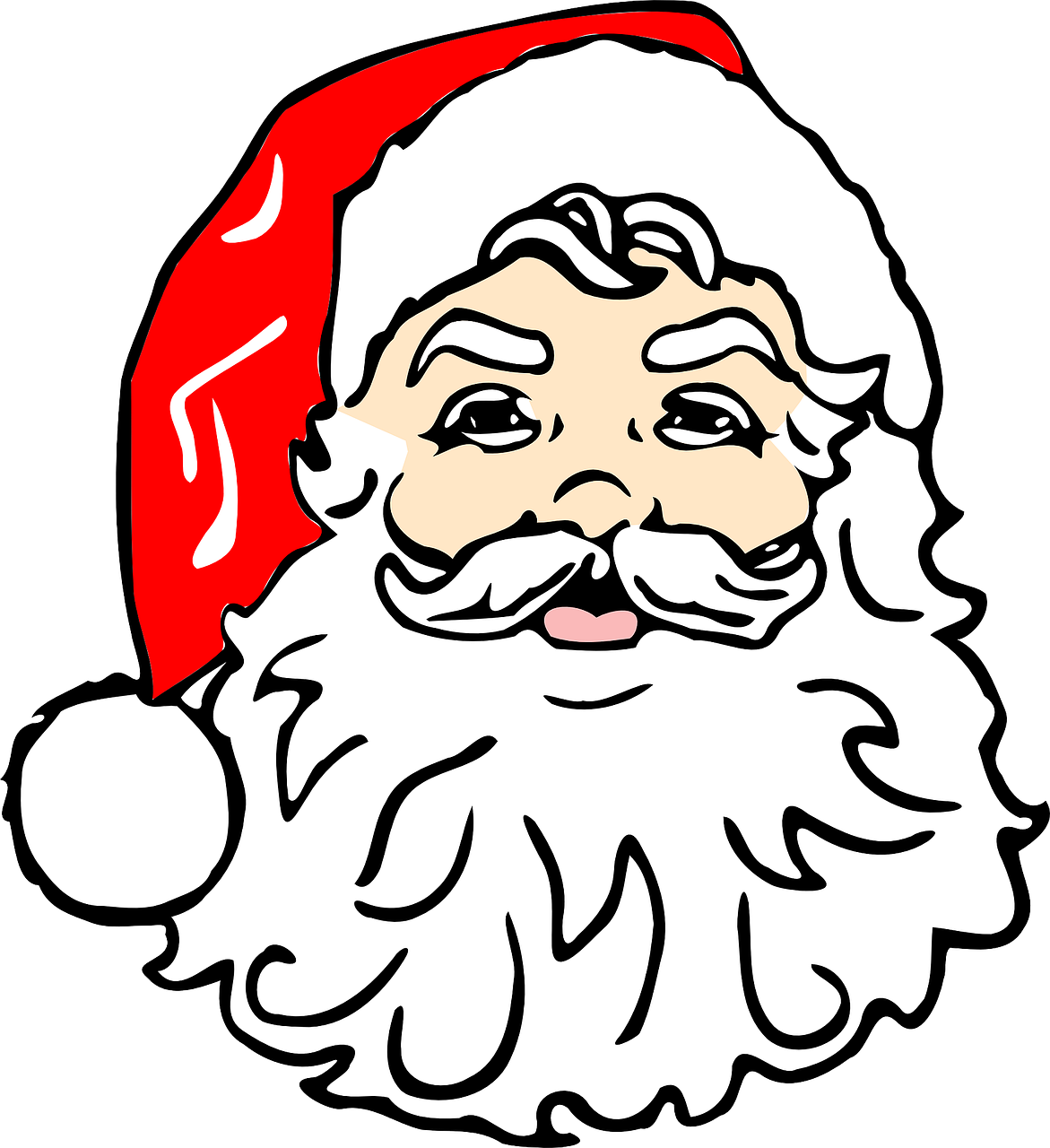 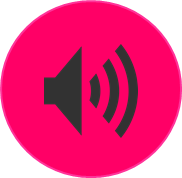 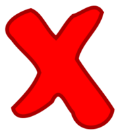 4
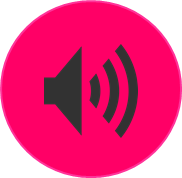 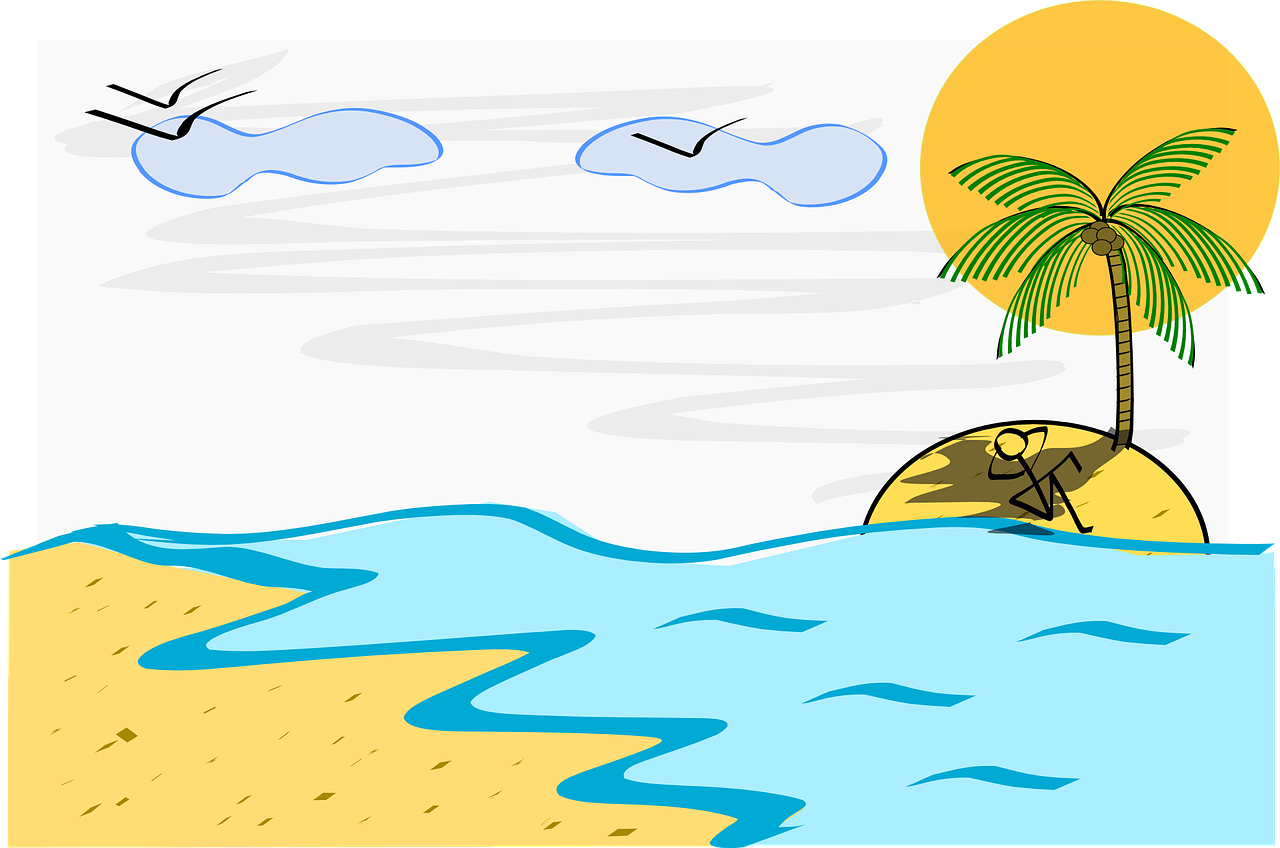 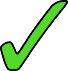 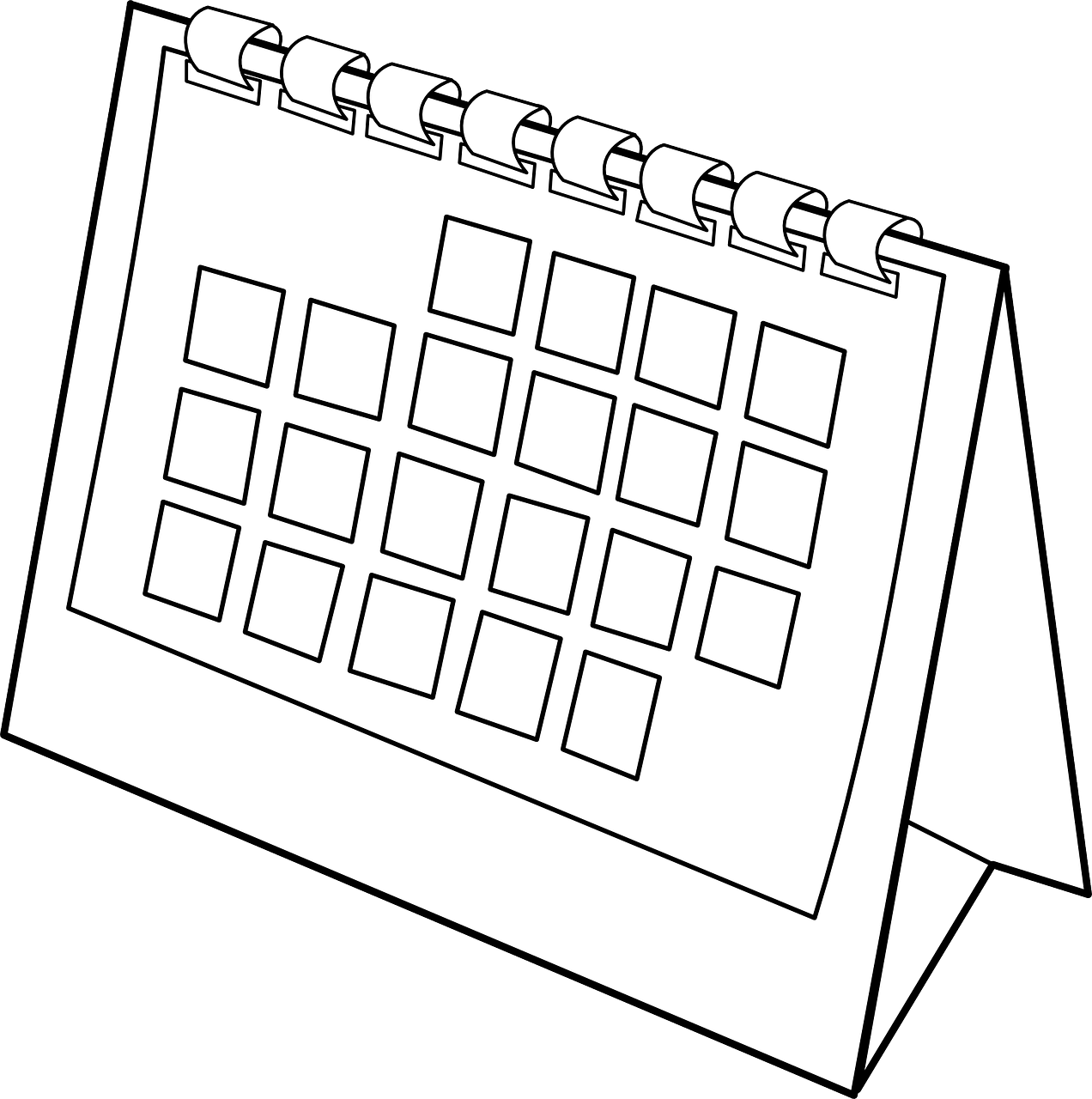 5
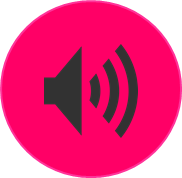 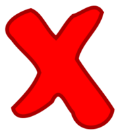 6
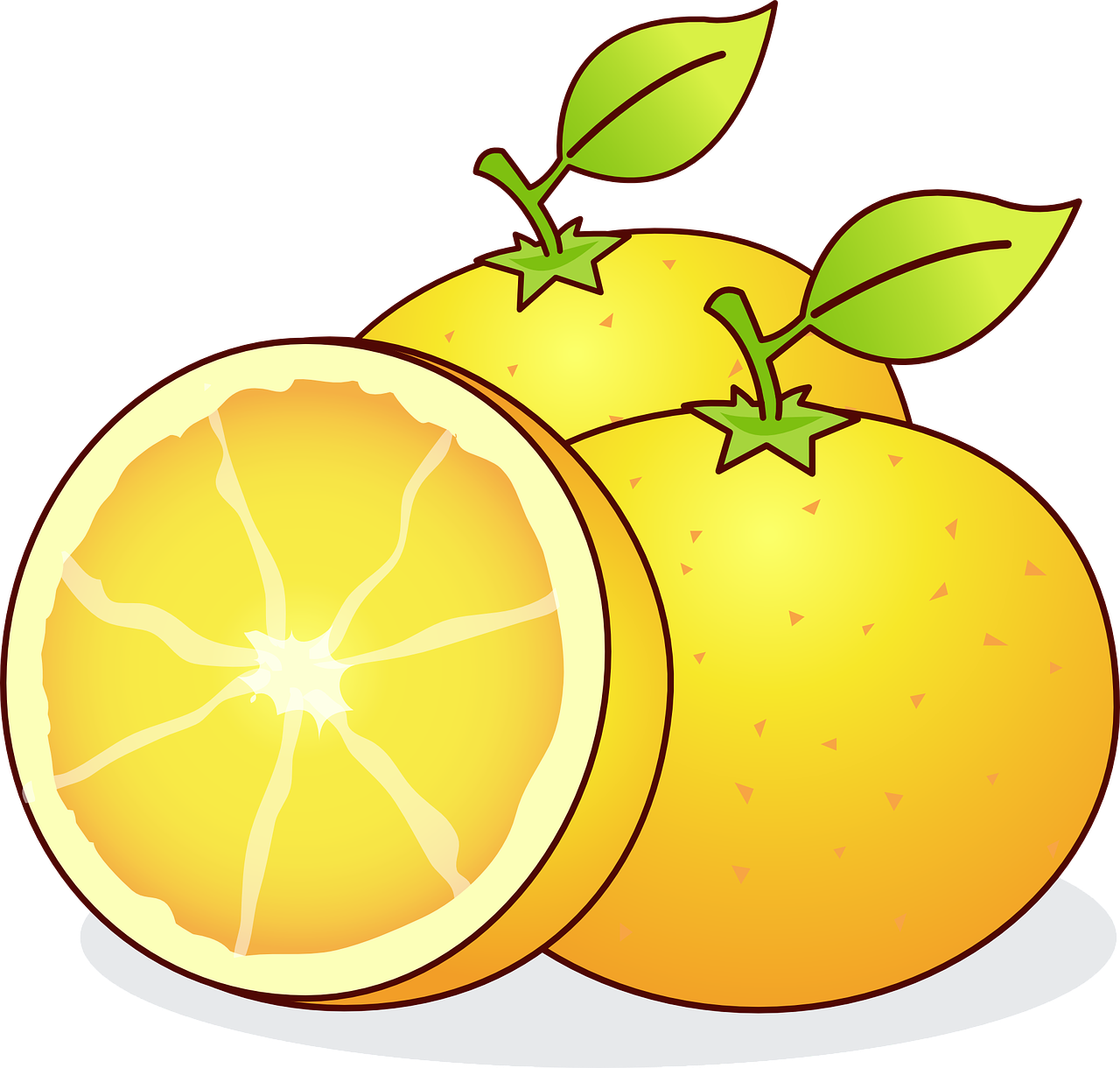 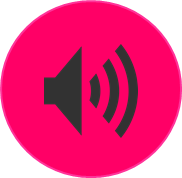 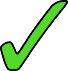 7
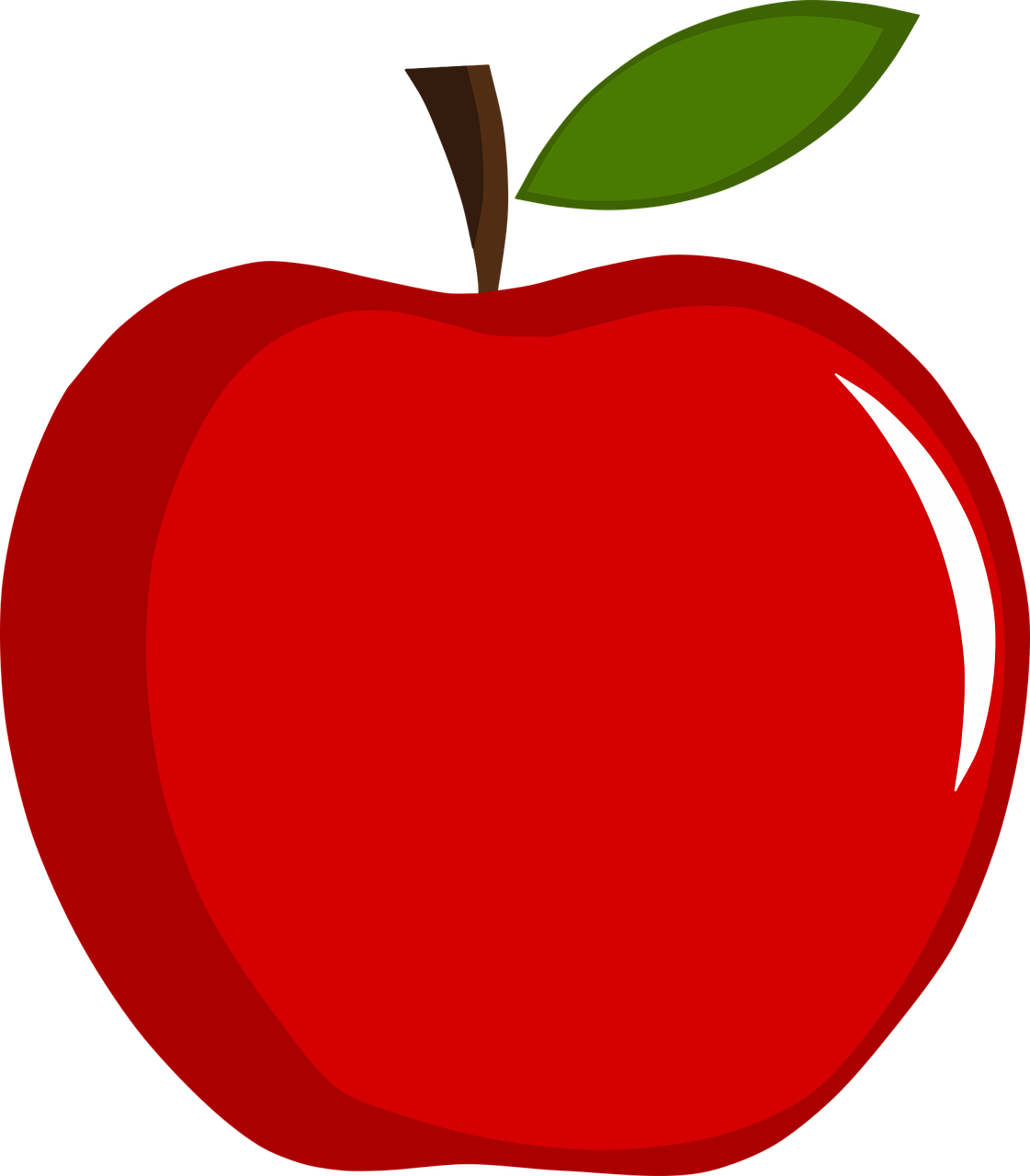 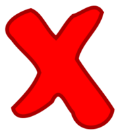 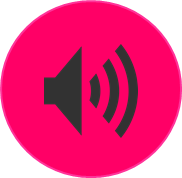 8
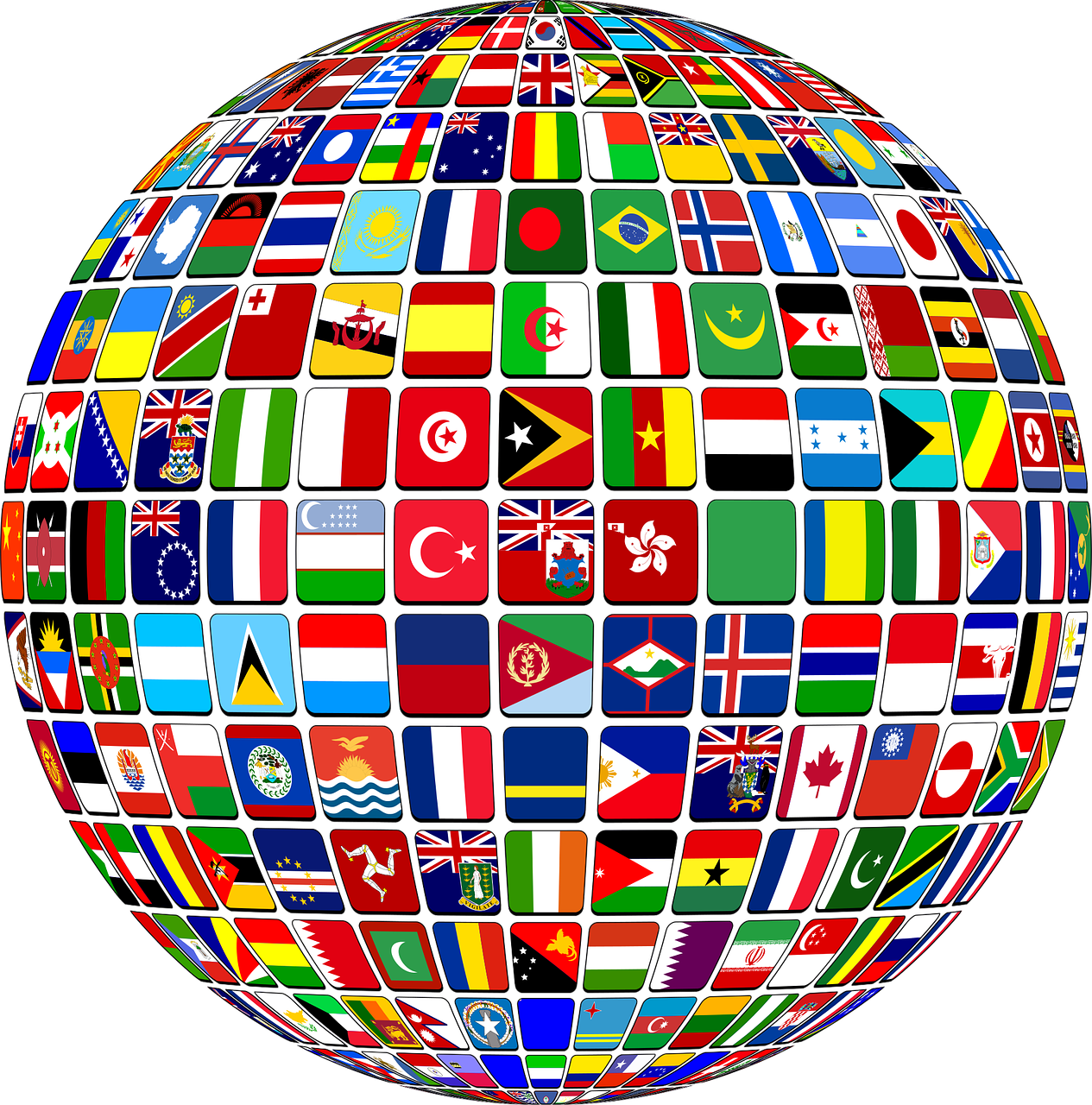 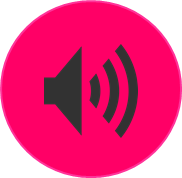 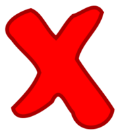 [Speaker Notes: Timing: 5 minutes

Aim: to practise aural recognition of this week’s SSC [an/en] and differentiate from other similar sounds, in a set of unfamiliar words.

Procedure:
Click on each audio symbol to listen to the word.
Pupils tick if they hear [an|en] and cross if not.
Click for the answer ticks, the French word and then the English word (which pupils may offer suggestions for, as we include some written cognates here).

Transcript [1] restaurant[2] bruyant[3] traditionnel[4] tranquille[5] semaine[6] orange
[7] pomme[8] international]
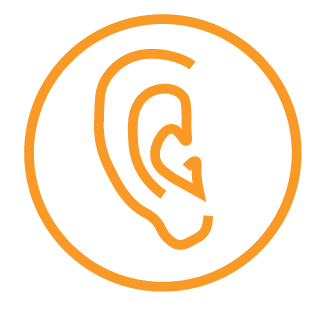 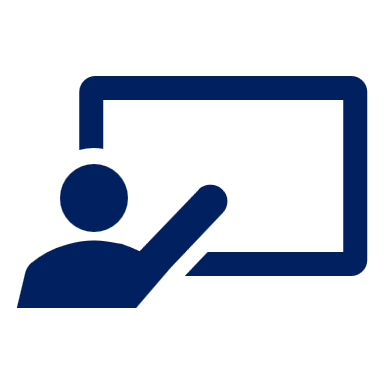 Follow up 2 :
Écoute. C’est qui ?
A) Tick ‘I’, ‘you’, ‘he’ or ‘she’.
écouter
Write . or ?
Écris le numéro.
B) 
Listen again. Which question has the following adjectives?
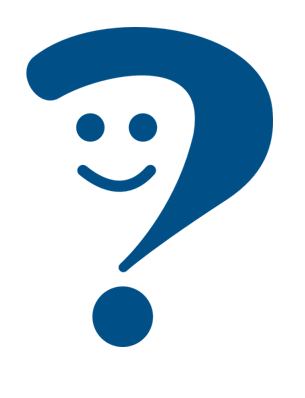 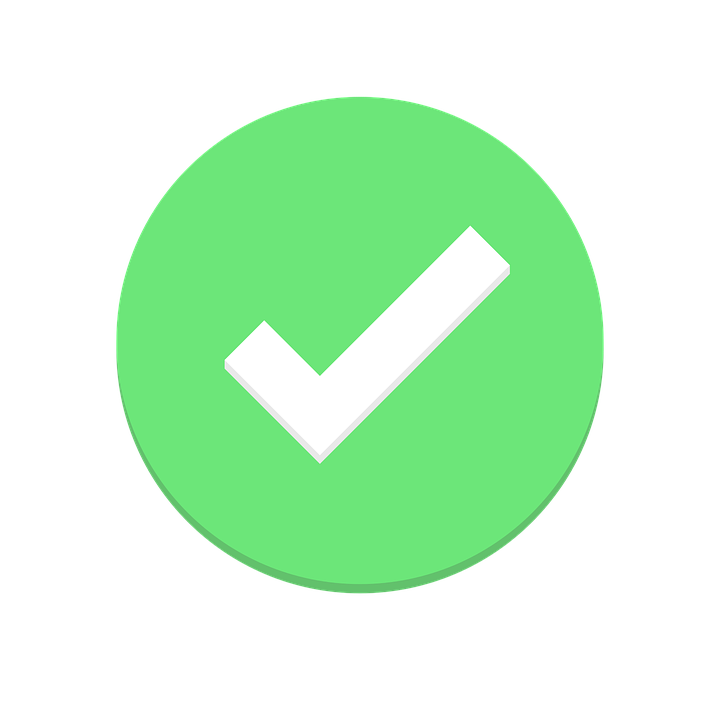 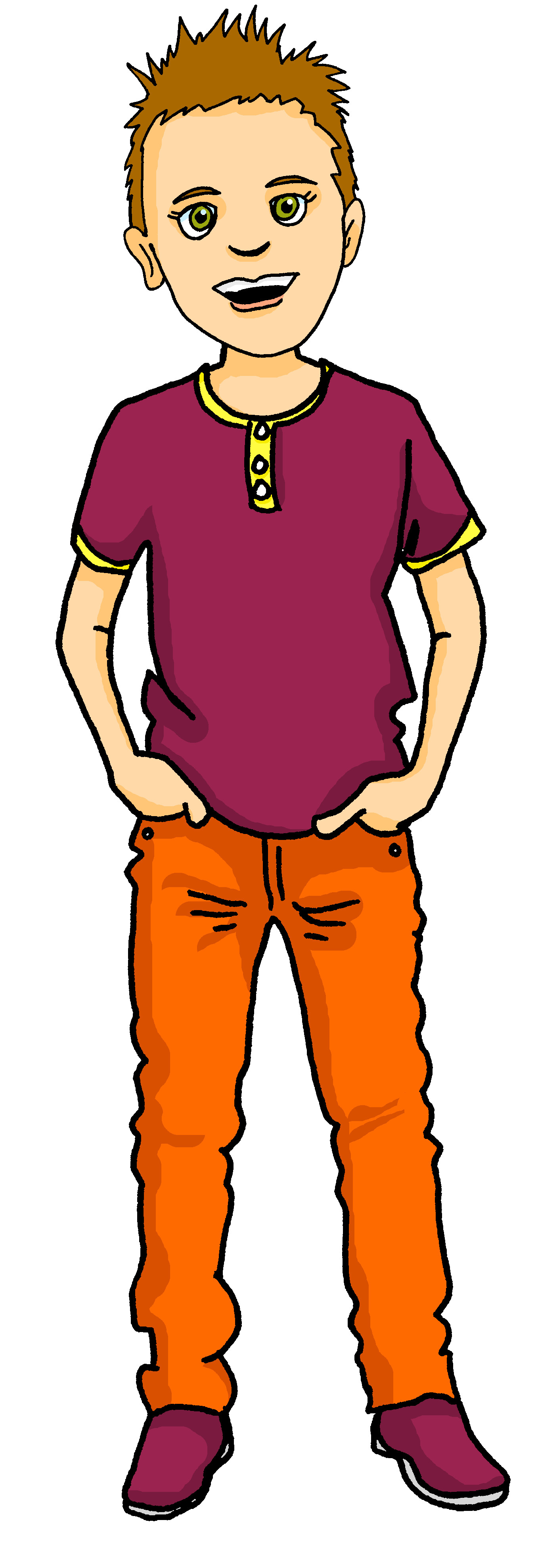 Ex
5
sad

short

amusing

tall

English
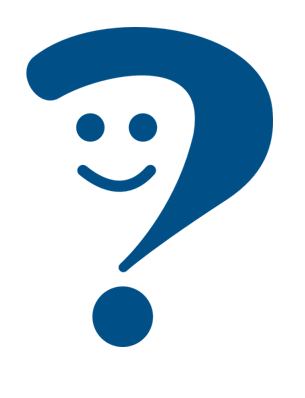 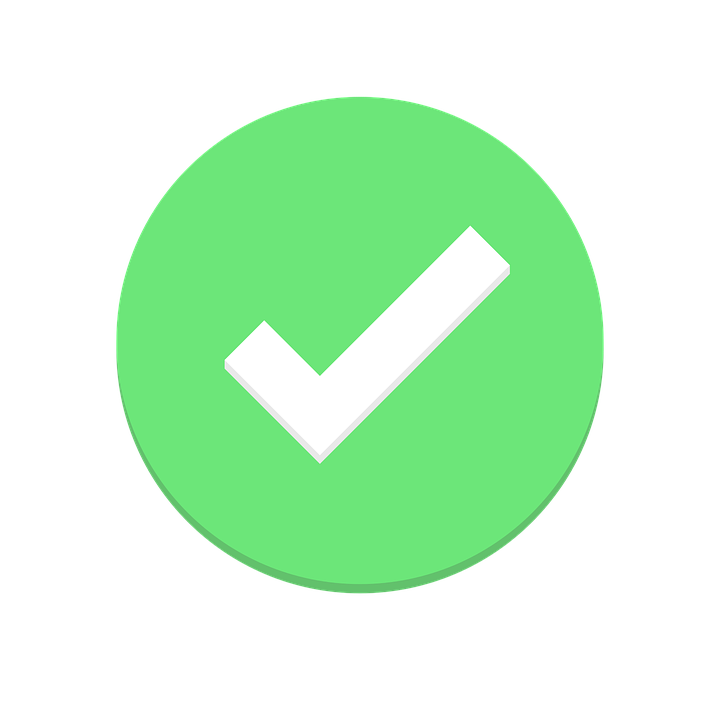 1
4
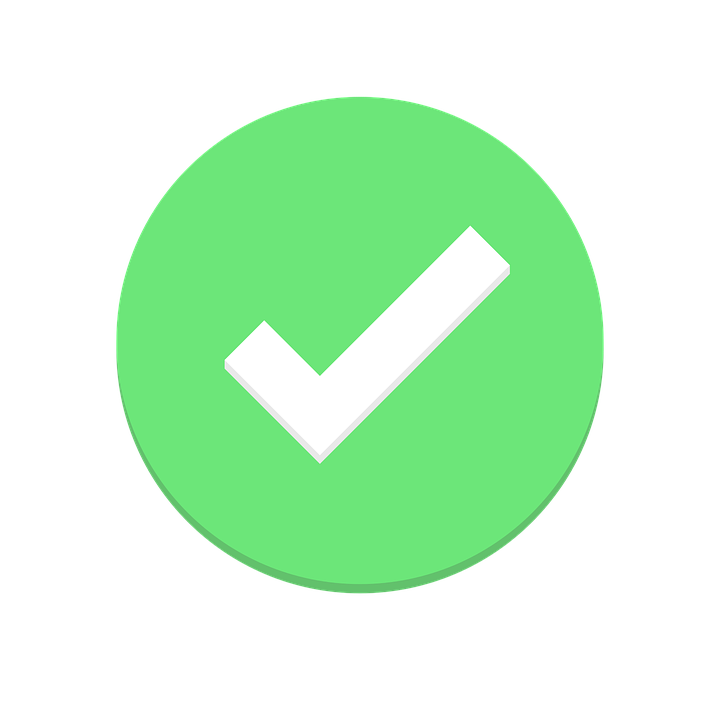 2
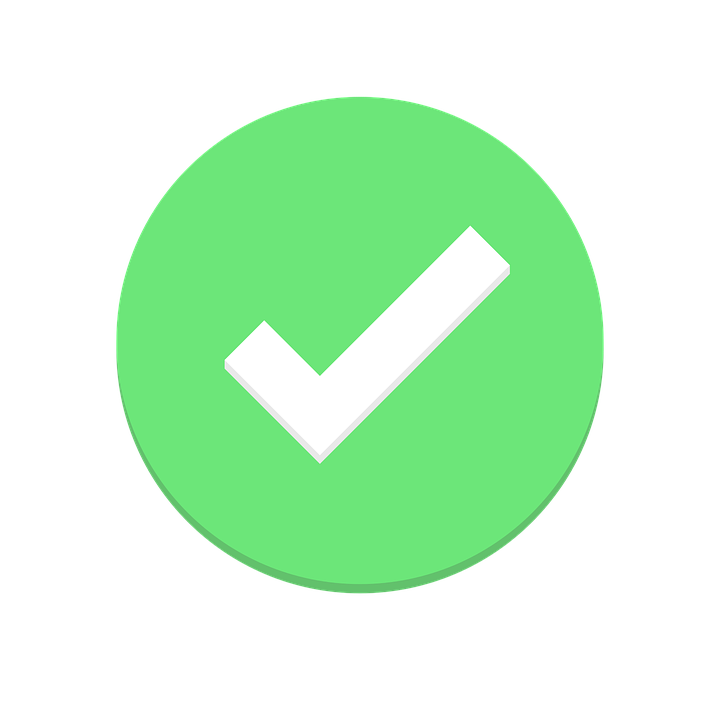 3
Ex.
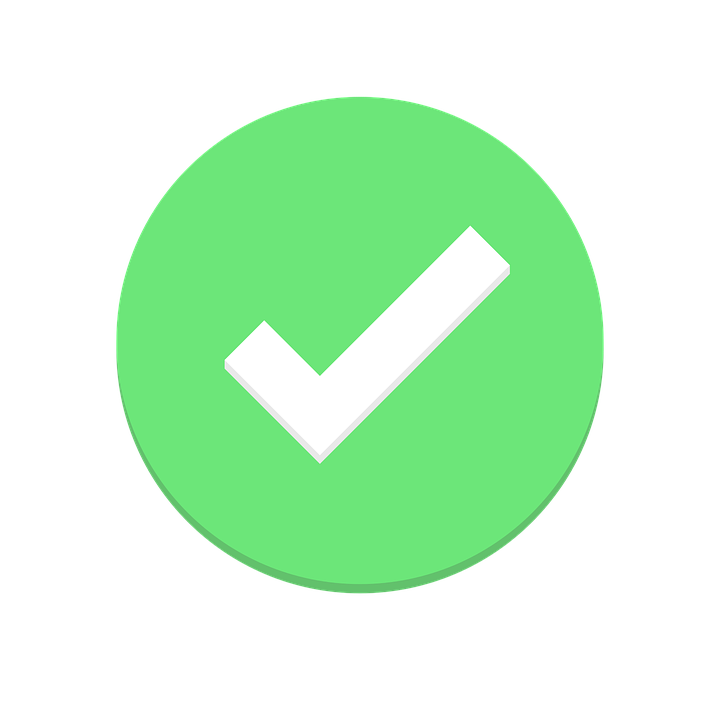 4
1
3
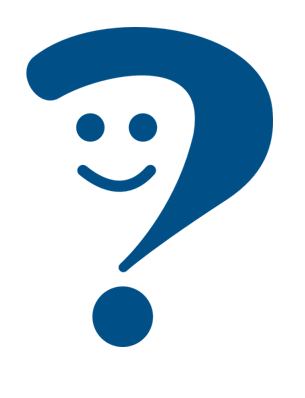 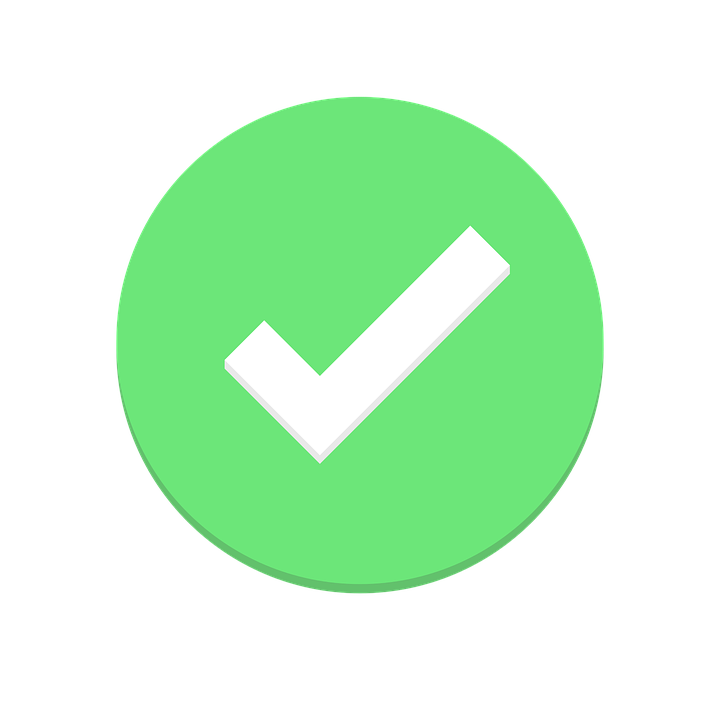 5
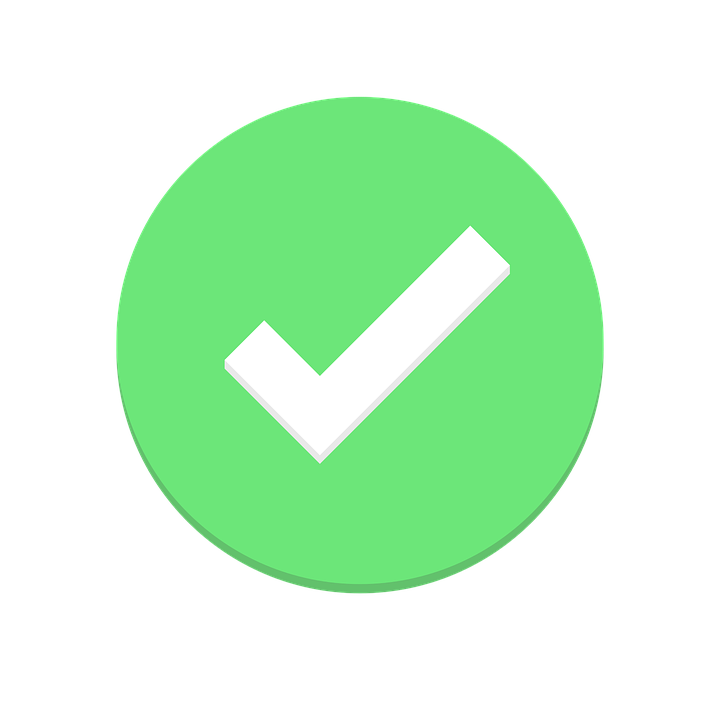 6
2
6
[Speaker Notes: Timing: 5 minutes
Aim: to practise aural understanding of pronouns je, tu, il, elle, question and statement intonation and a range of adjectives.
Procedure:
1. Pupils either draw a table (Ex., 1-6 vertically, I, you, she, he and ./? horizontally) or are given a handout.
2. Click to listen to the example, then bring up the answer (he, full stop).
3. Click to listen to items 1-6.
4. Pupils record the person and the type of utterance.
5. Click to provide answers.
6. Click to bring up Part B.  Listen and identify when the adjectives are mentioned.
7. Click to correct.


Transcript:
Ex. Il est amusant.
Tu es grand?
Je suis anglaise.
Elle est grande.
Tu es petite.
Je suis triste?
Il est anglais.]
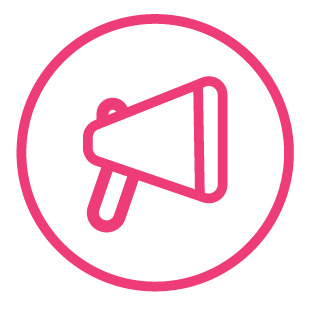 Follow up 3
Pupil A reads six sentences.Pupil B listens and writes M (male), F (female) or M/F (male/female) if it could be either.
parler
Don’t read the word that’s crossed out.
M
F
M/F
M/F
F
M
M/F
M/F
F
F
M
M
[Speaker Notes: Time: 5 minutes

Aim: to practise aural comprehension of masculine and feminine adjectives.

Pupil B turns away from the board. S/he needs something to write on.
Click for Pupil A’s six sentences to appear.  Pupil A reads each sentence to his/her partner.
3.Pupil B listens and writes M (male), F (female), M/F (male/female) if it could be either.4. Pupils swap roles and repeat the task with the 2nd set of prompts.]
Creating questions
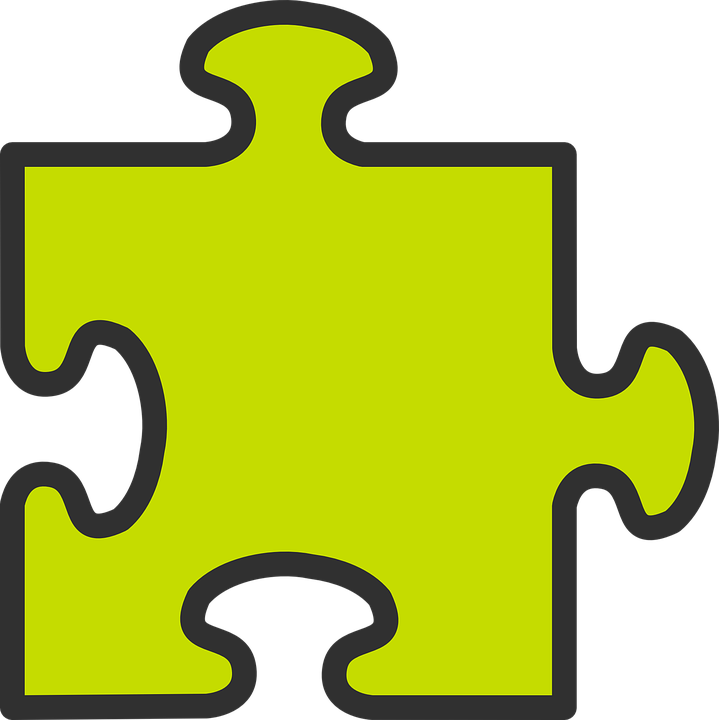 To turn a statement into a question, just raise your voice at the end.
Je suis ici.
Je suis ici ?
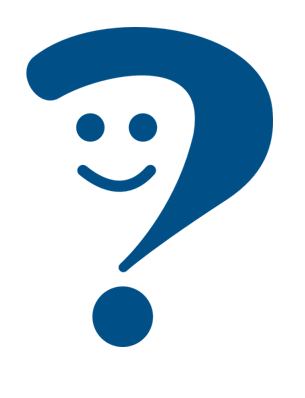 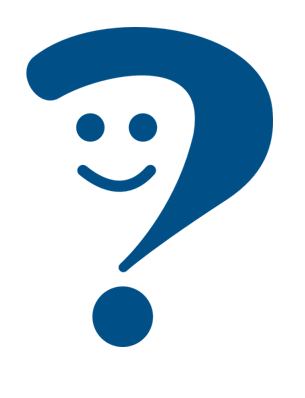 Am I here?
I am here.
To say he is, use il est.
Il est là.
Il est là ?
Notice that there is a space before a ? in French and also before a ! e.g. Salut !
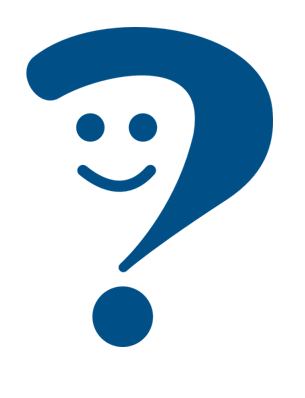 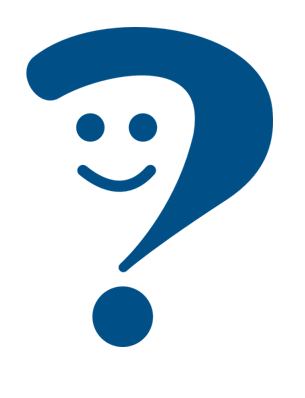 Is he there?
He is there.
To say she is, use elle est.
Elle est là.
Elle est là ?
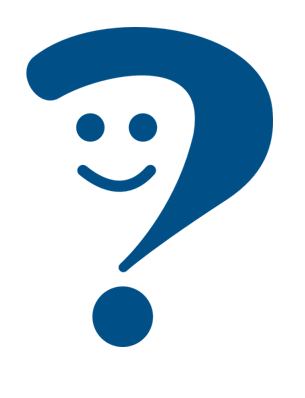 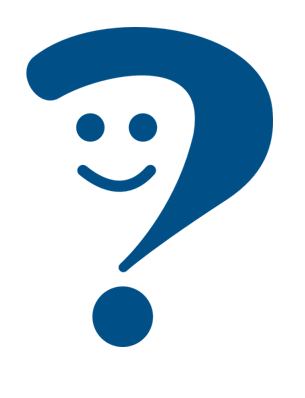 She is there.
Is she there?
[Speaker Notes: Use this recap ahead of FOLLOW UP 4.
Timing: 1 minute

Aim: to recap how to form intonation questions from statements.

Procedure:
Click to present information.
2.   Elicit English translations for the French examples provided.]
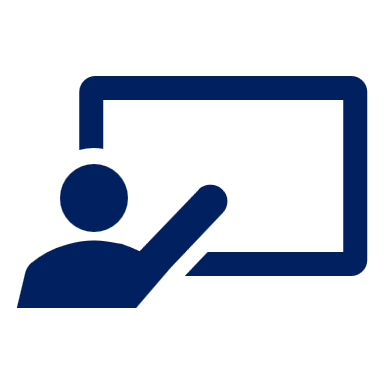 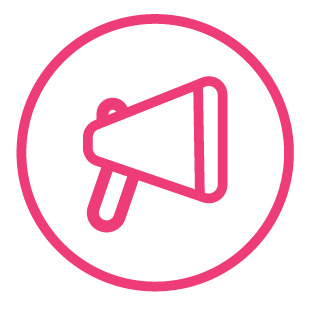 Follow up 4
C’est une question ou une phrase ?
parler
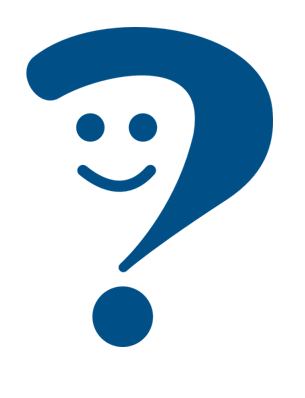 Elle est méchante
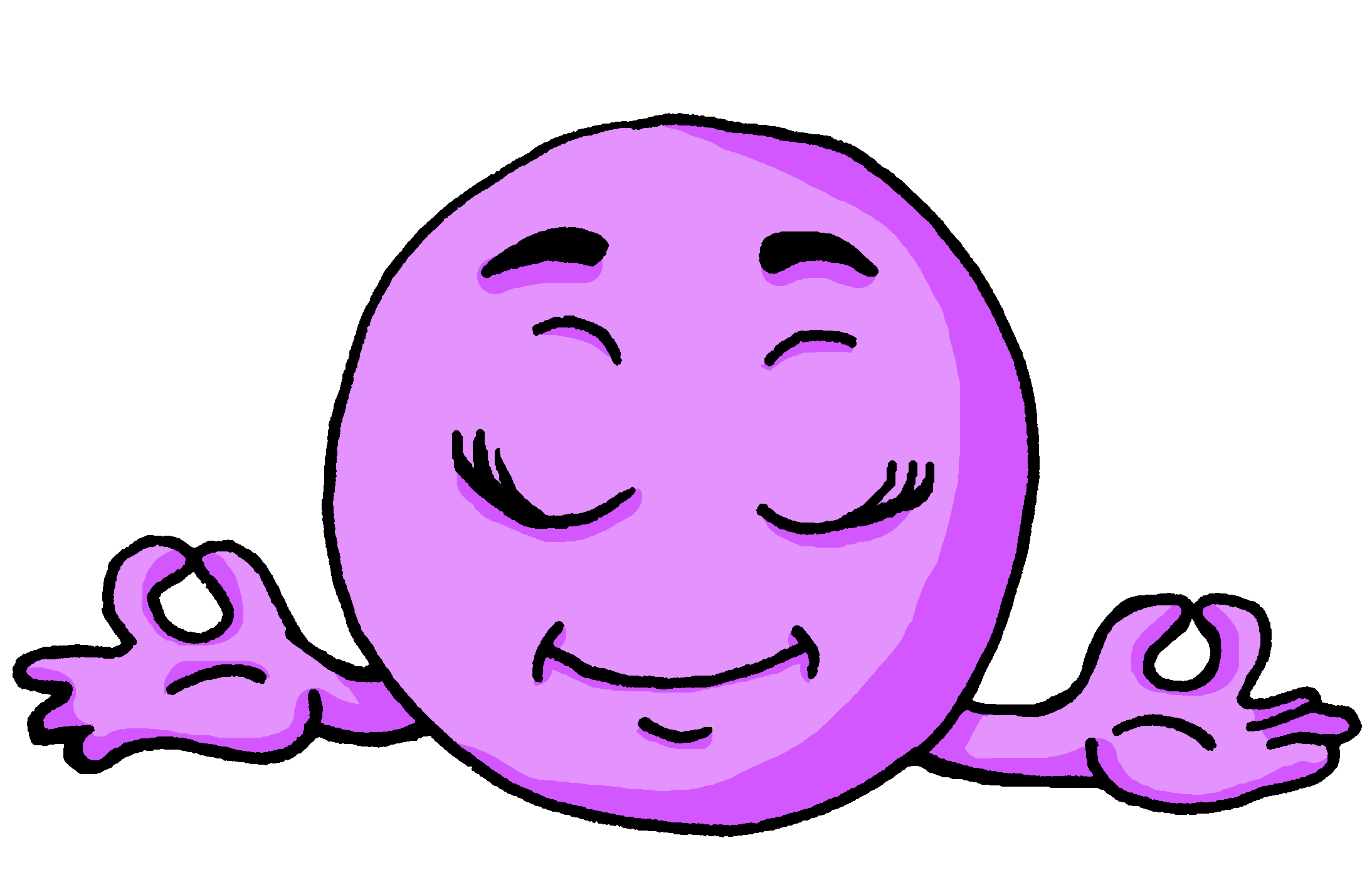 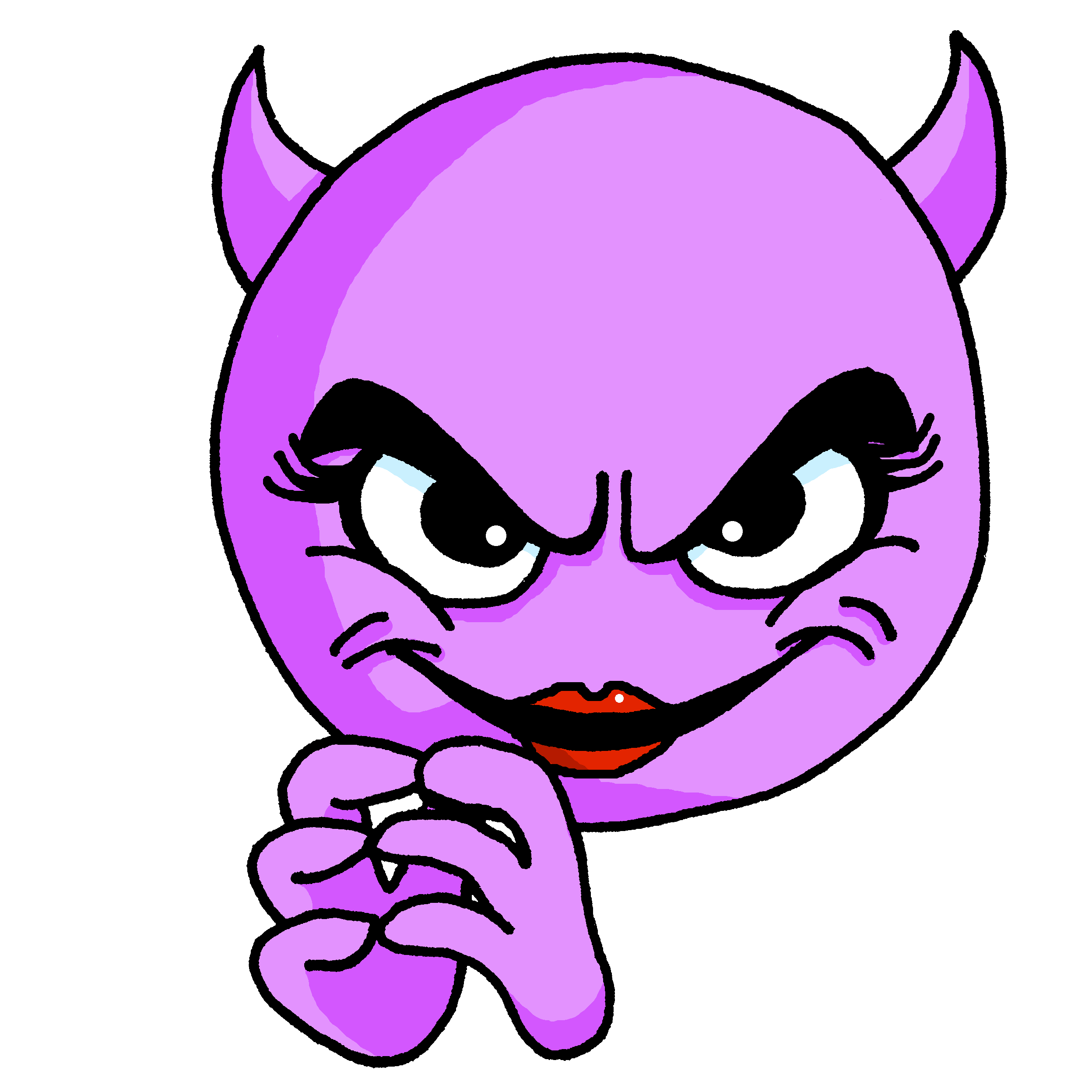 Elle est calme
1
5
3
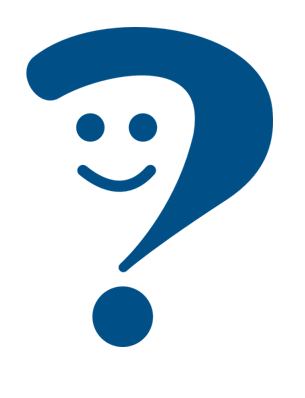 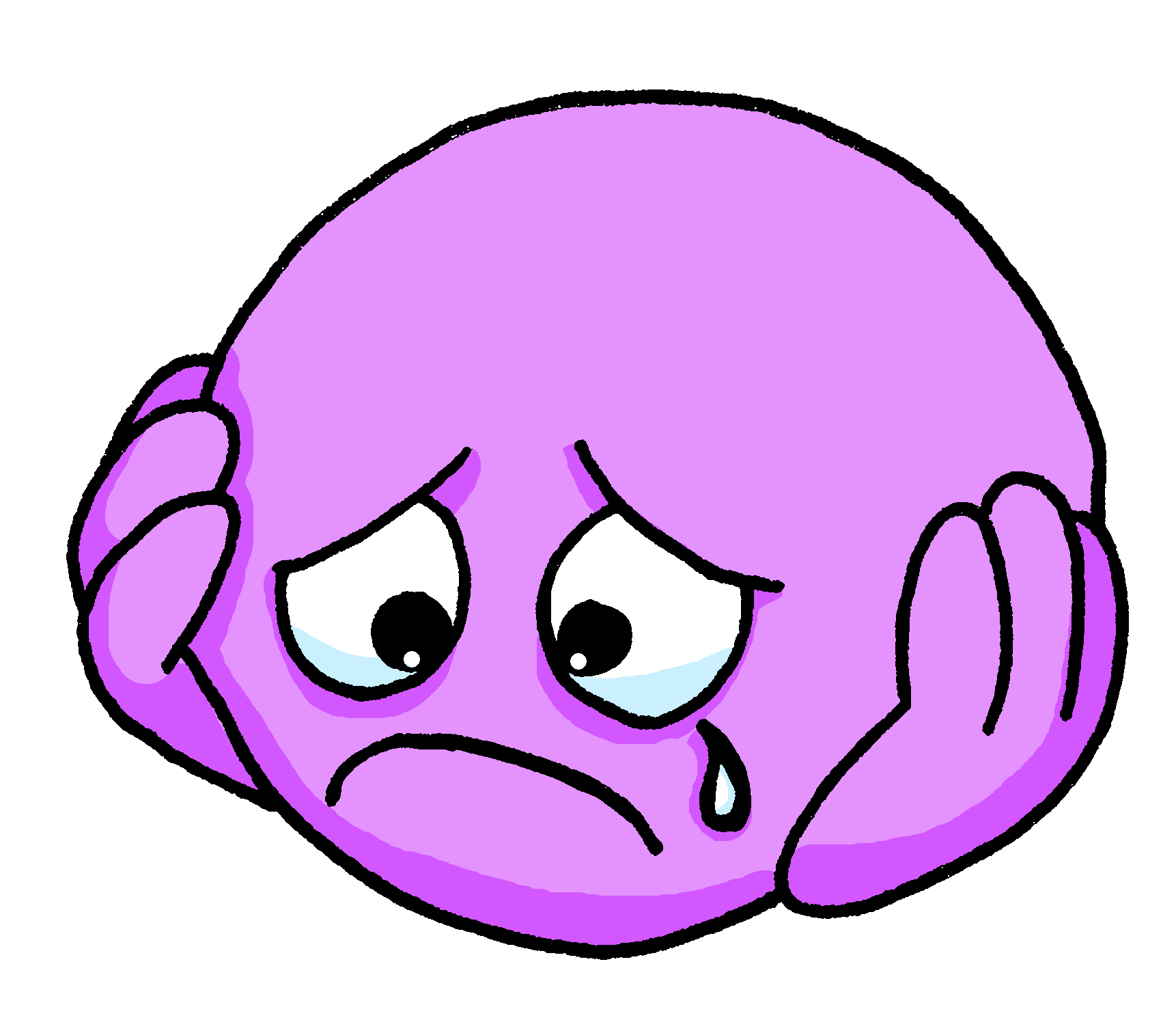 Il est triste
2
6
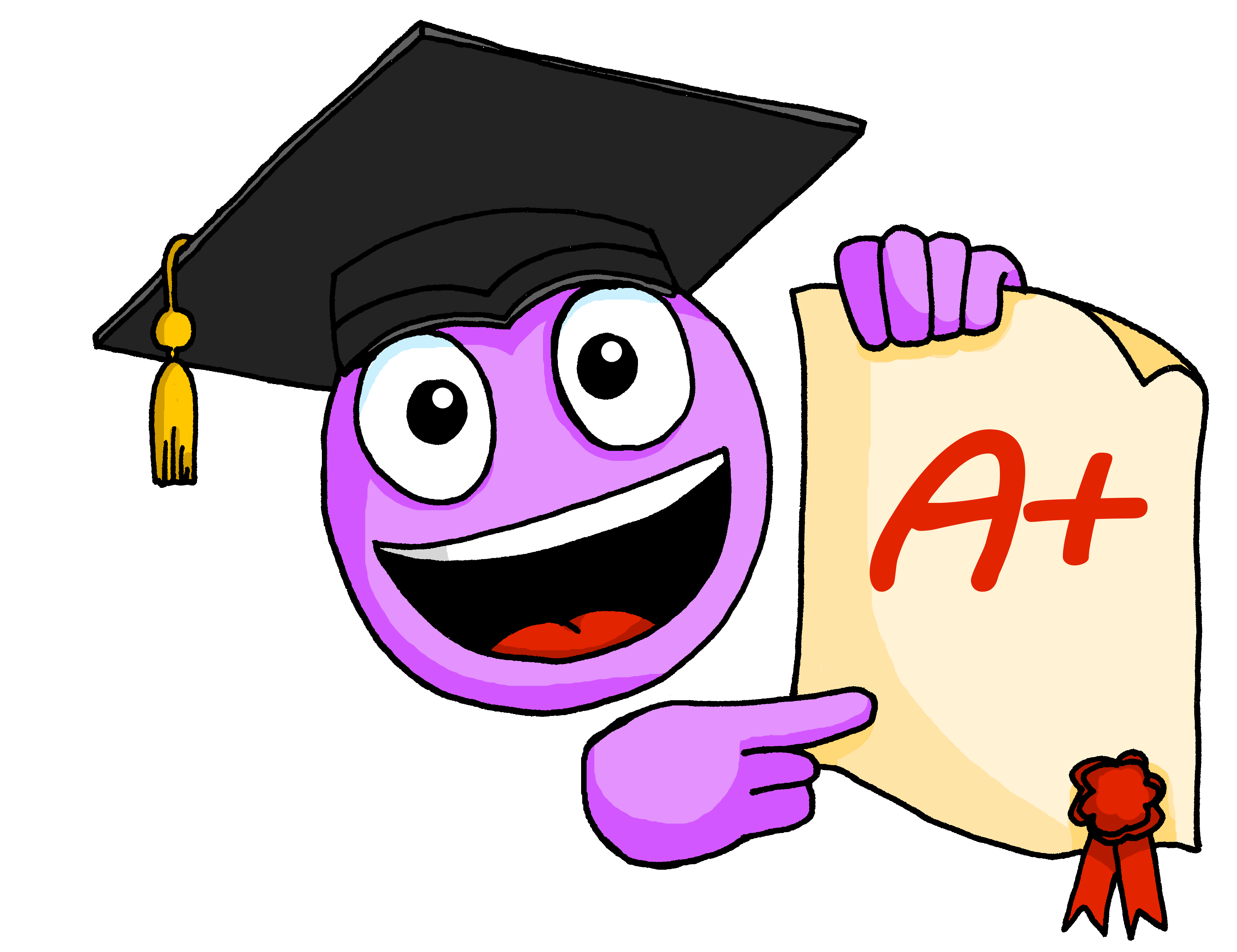 Il est intelligent
S
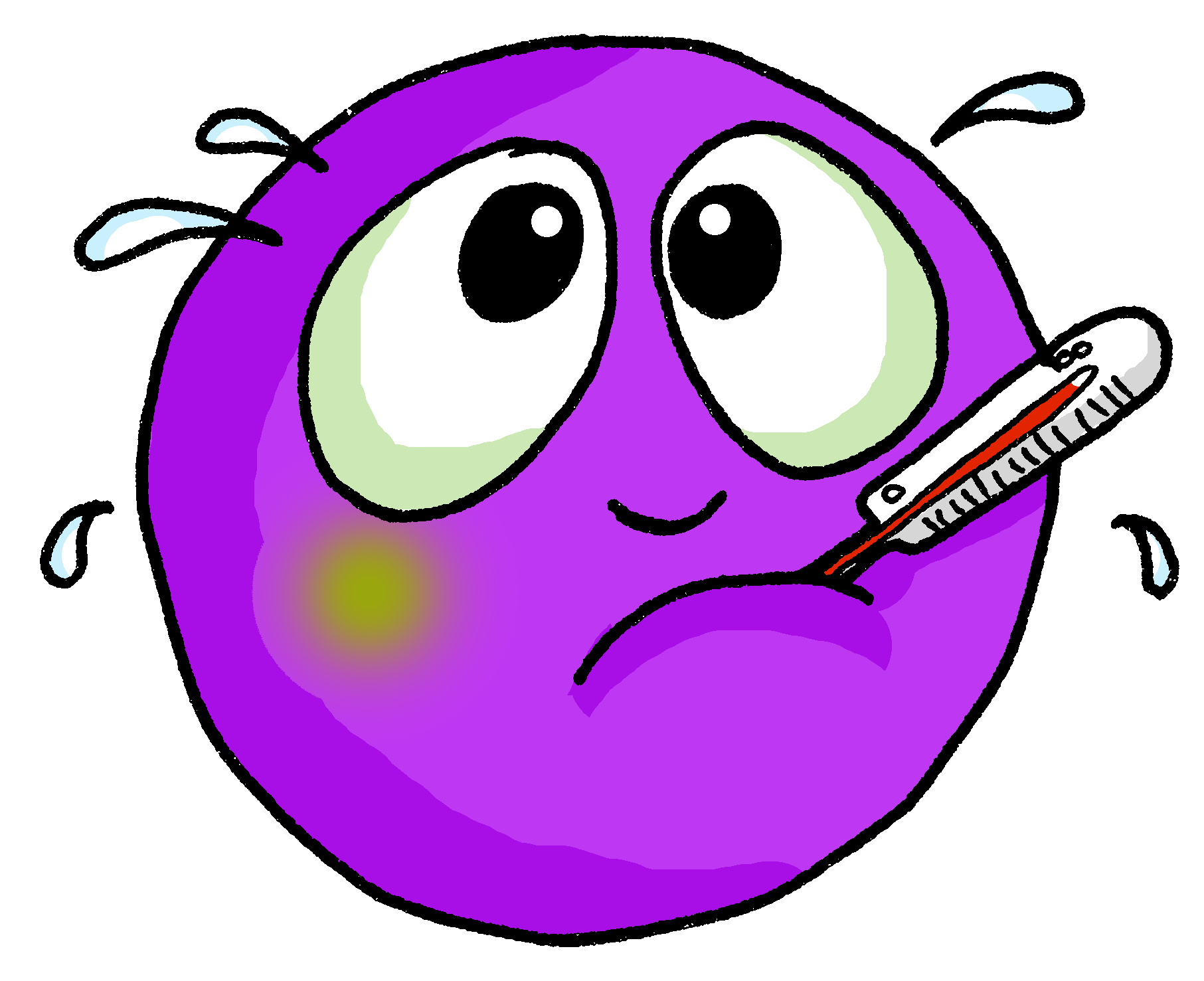 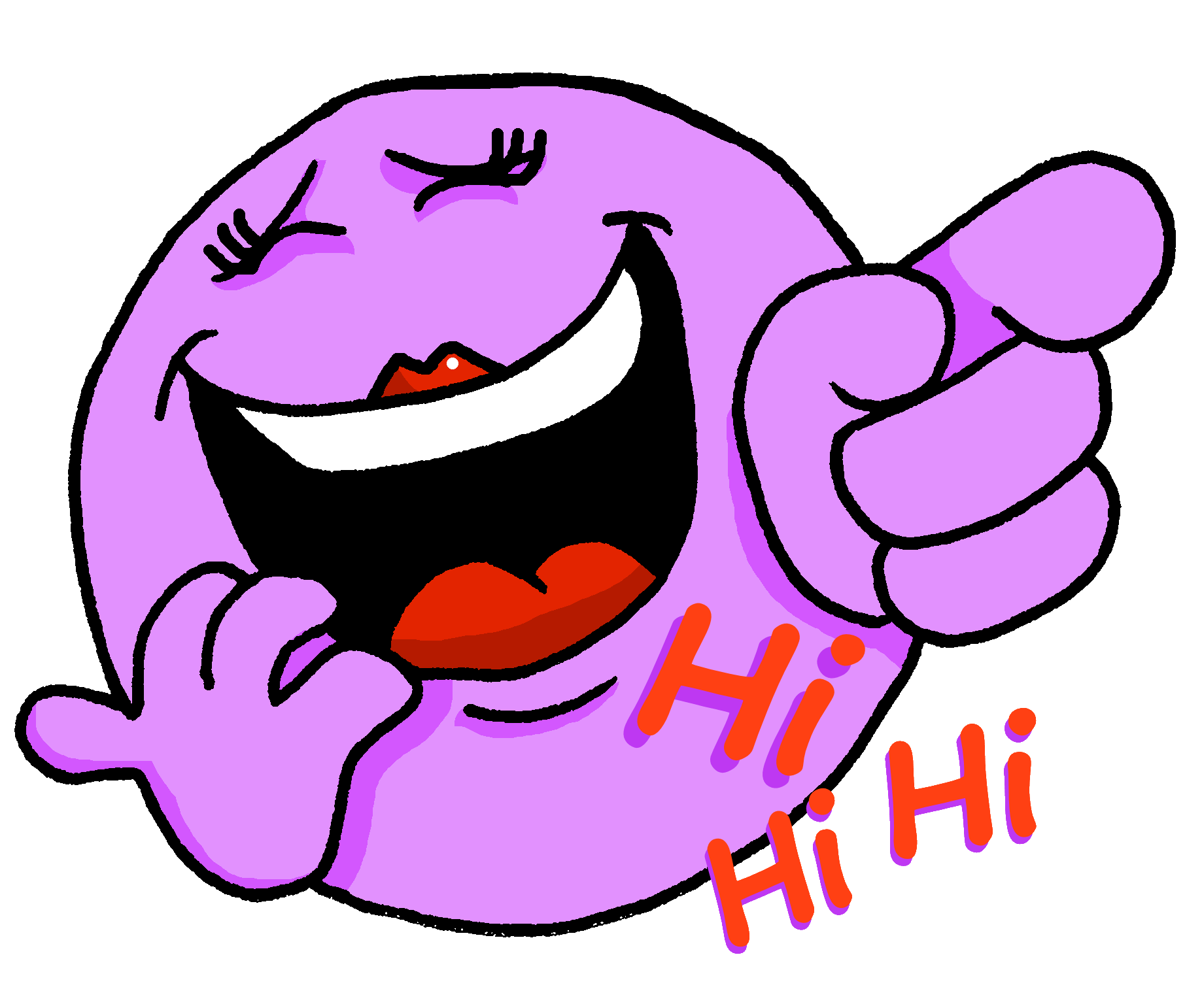 Il est malade
Elle est amusante
3
7
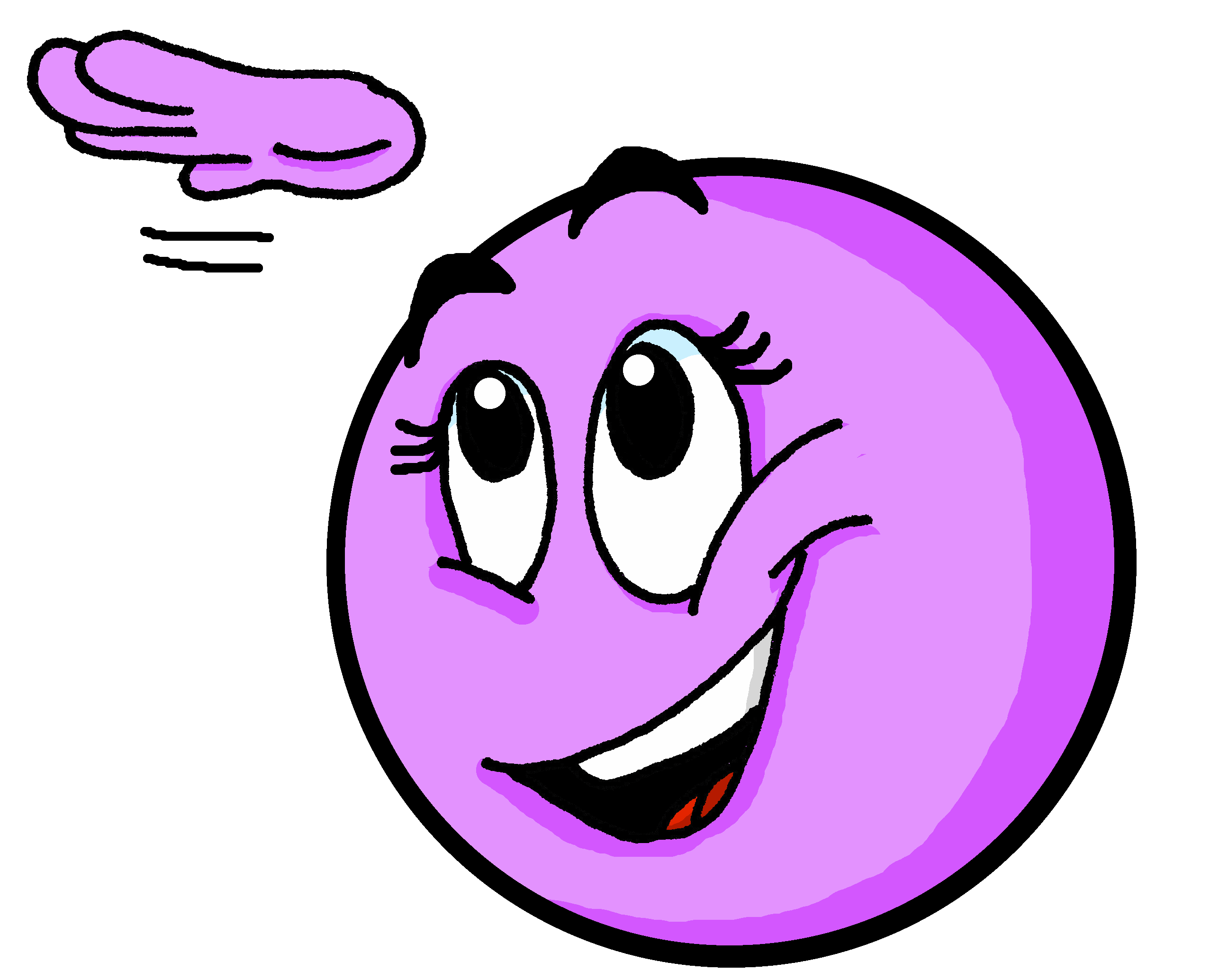 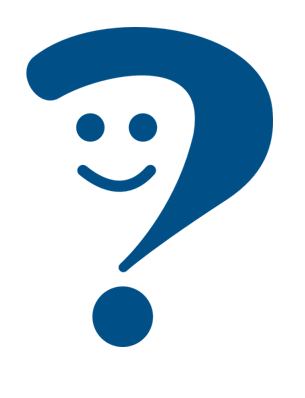 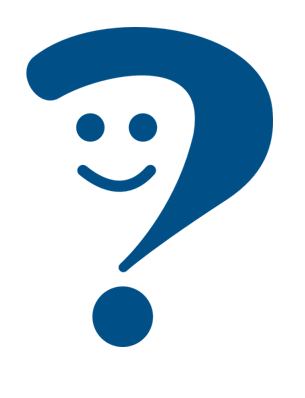 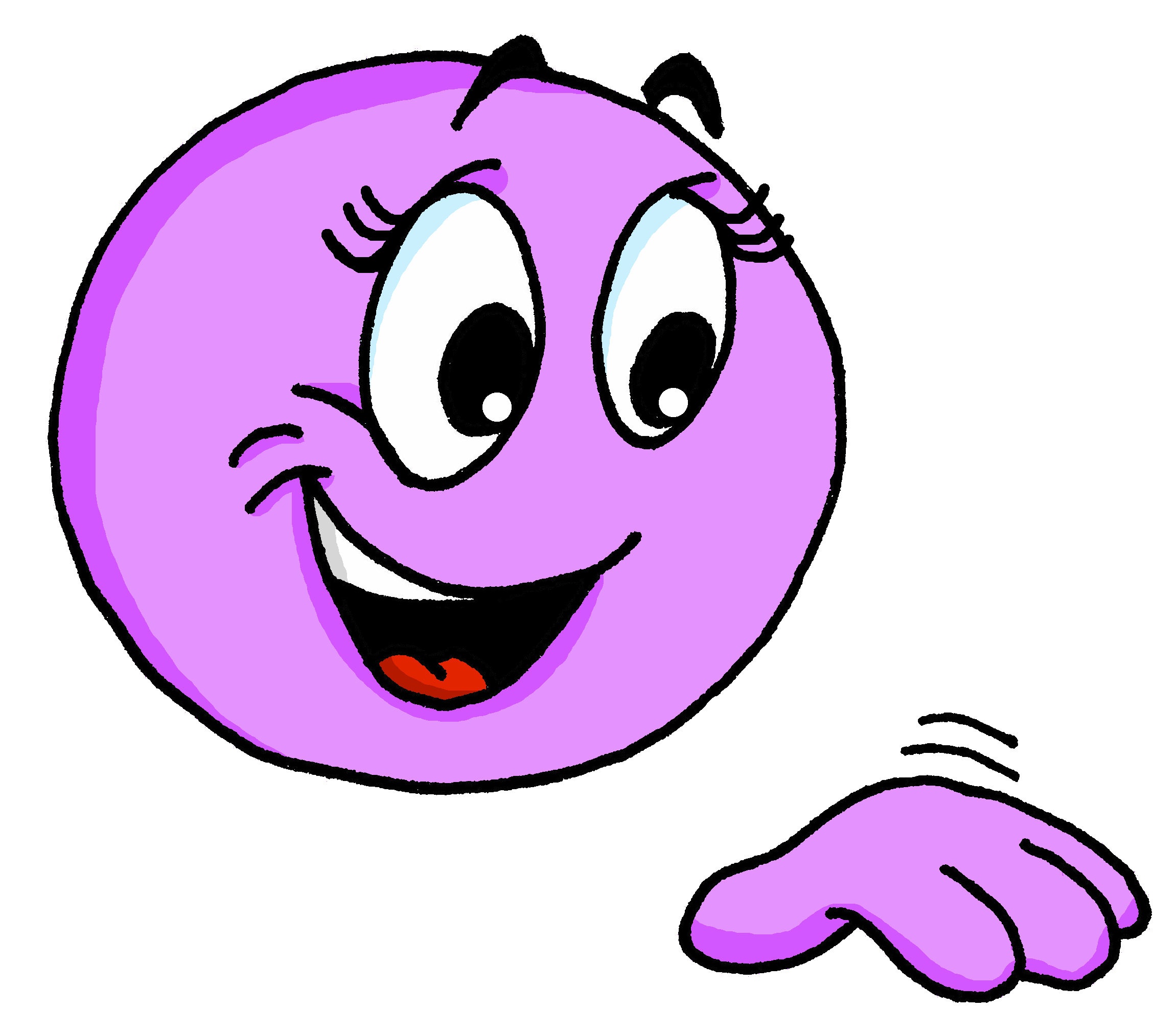 4
8
Elle est petite
Elle est grande
0
DÉBUT
[Speaker Notes: Timing: 5 minutes

Aim: to practise oral production of statements and intonation questions (and again with a time limit).

Procedure:
Explain to the class that half will speak and half will listen, then they will swap.
Half of the class turns away from the board.
Click to bring up the punctuation for number 1.  Pupils say the question.
The listening half responds, saying ‘question’.  Alternatively, they could put up the right hand for questions, left hand for statements.
Continue with items 2-4.
Swap roles and complete items 5-8.
With the whole class facing the board, complete all items again, this time clicking Début to start a 3-second timer each time, to speed up production.]

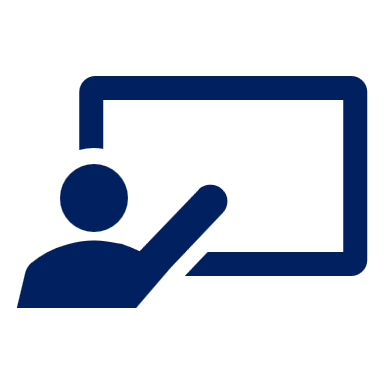 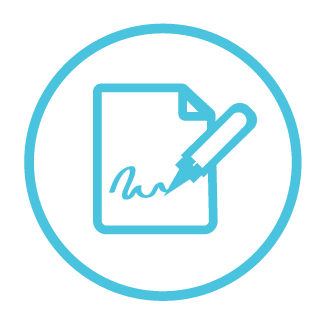 Follow up 5:
Écris.
Complete each English sentence with an adjective.

Write your sentence in French.
écrire
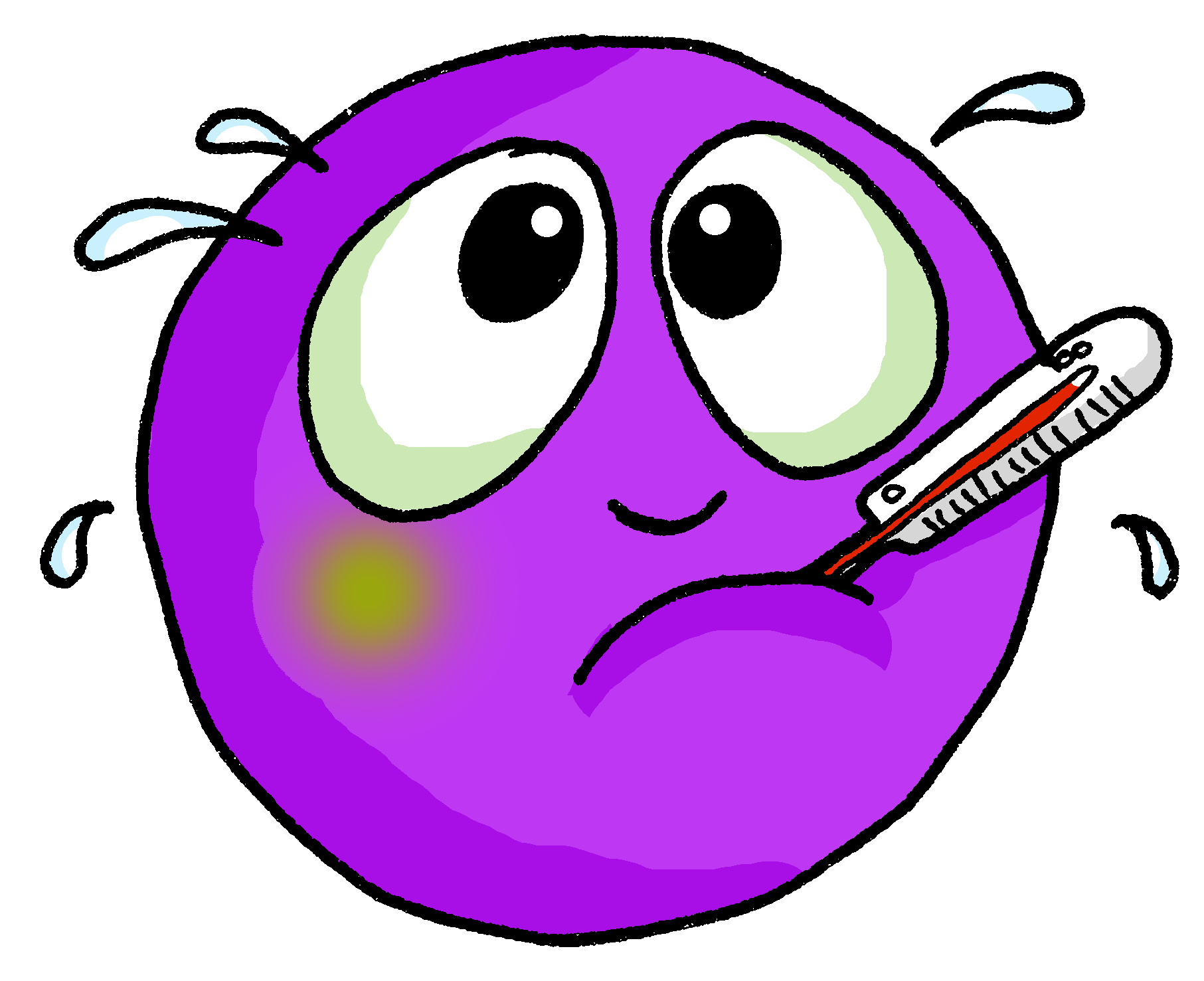 1 _____________________________
Il est malade.

ill, sick
(He is ____________).
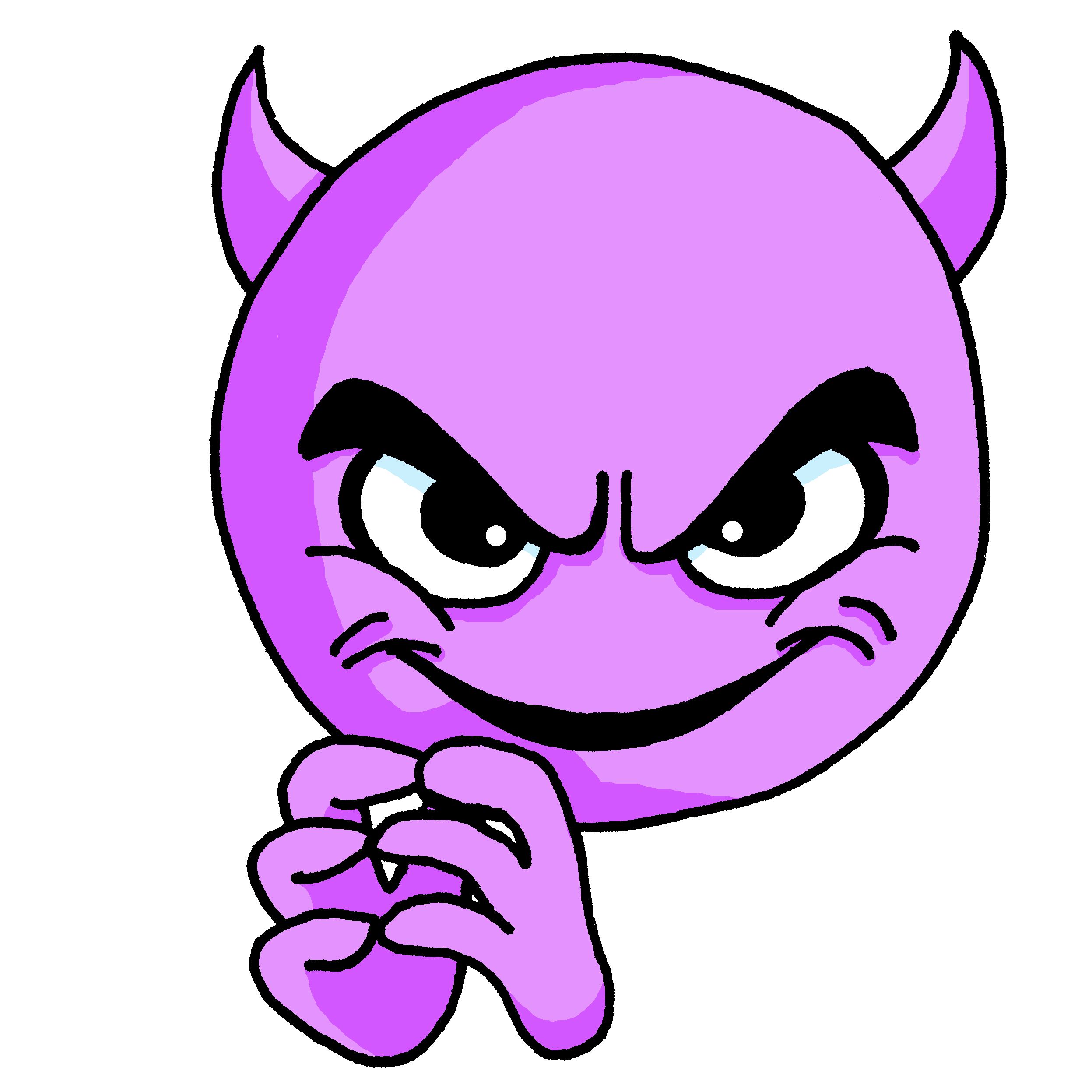 4 _____________________________
Il est méchant.

naughty
(He is ____________).
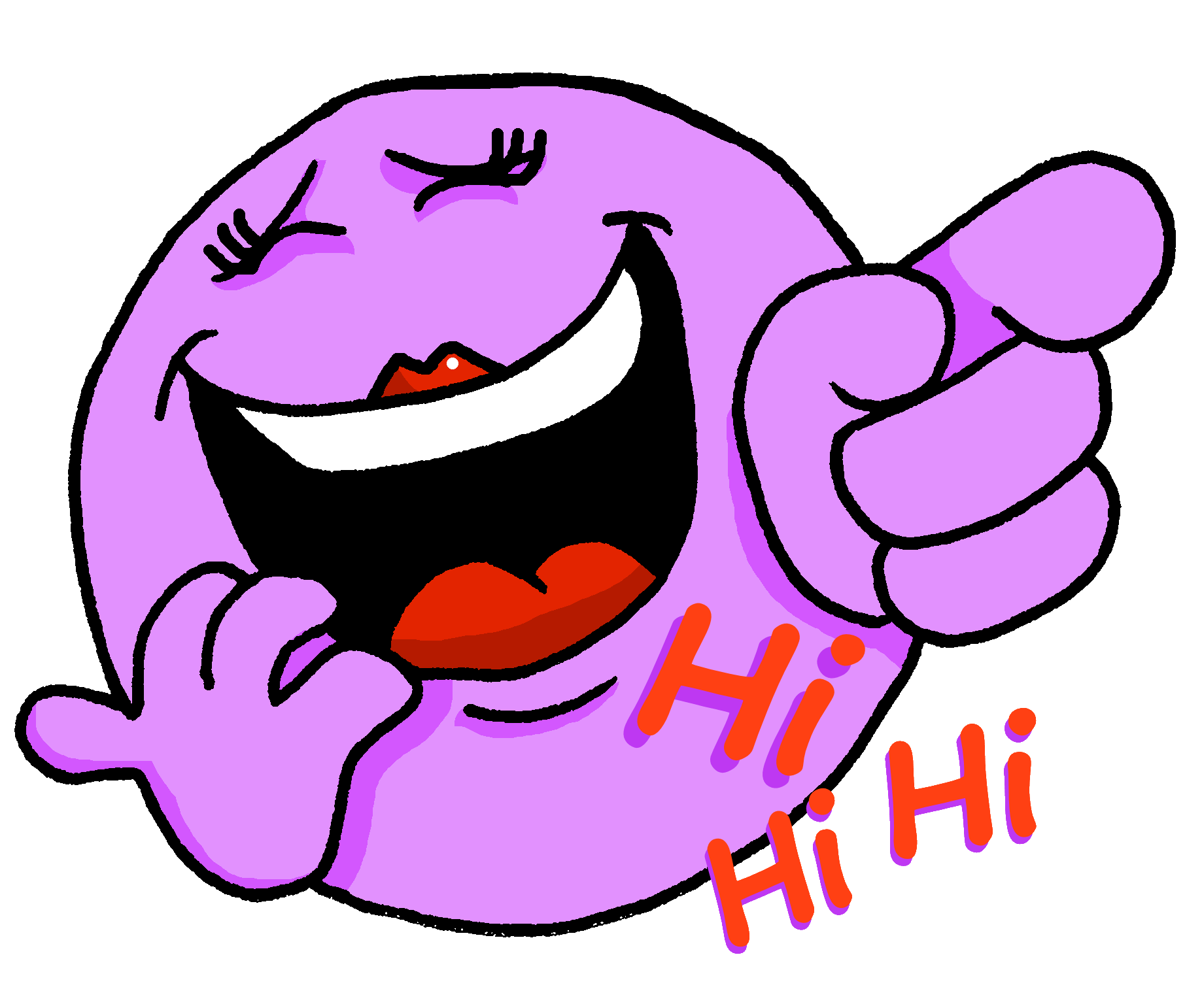 Elle est amusante.
2 _____________________________

funny
(She is____________).
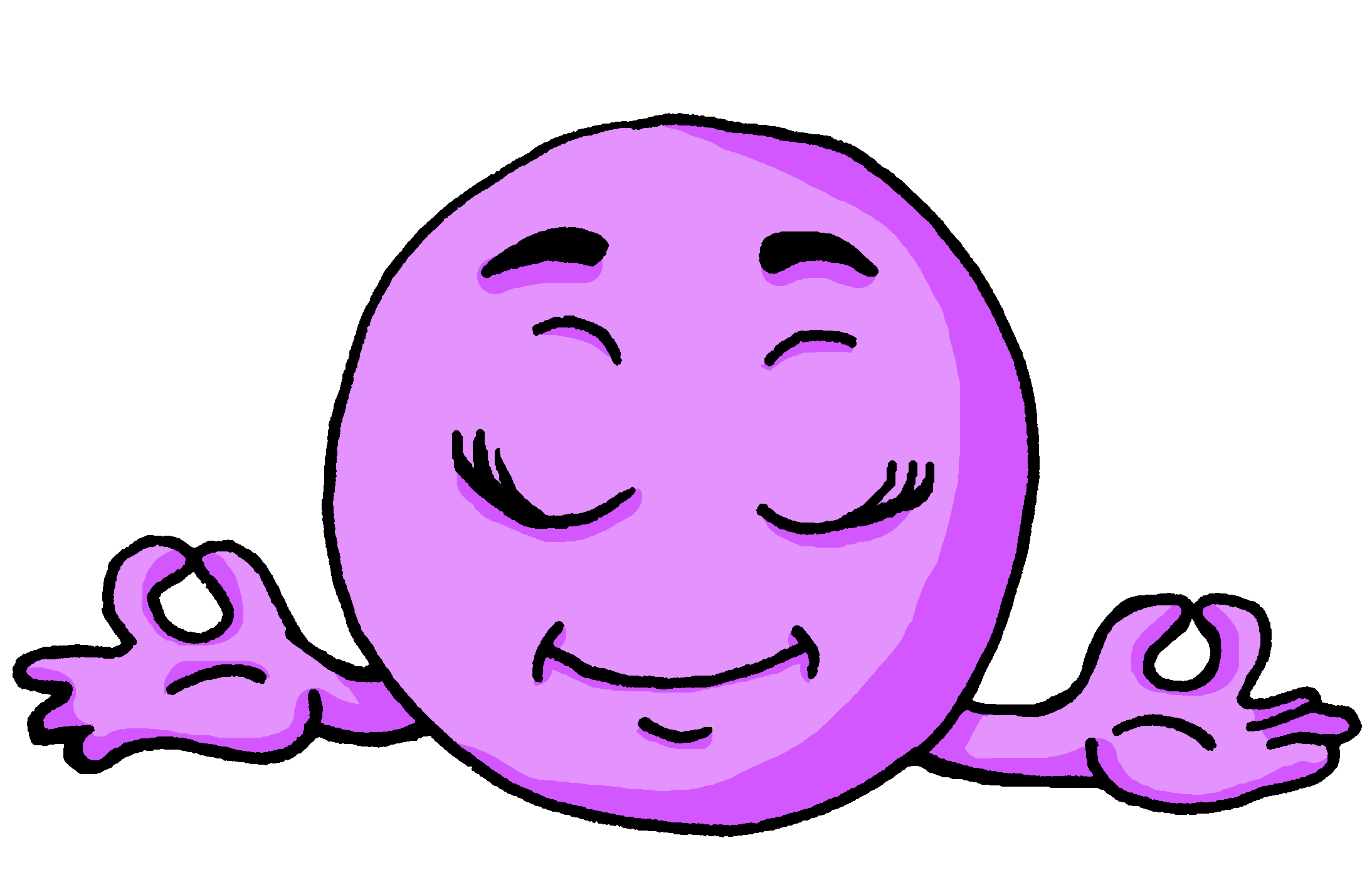 5 _____________________________
Elle est calme.

calm
(She is ____________).
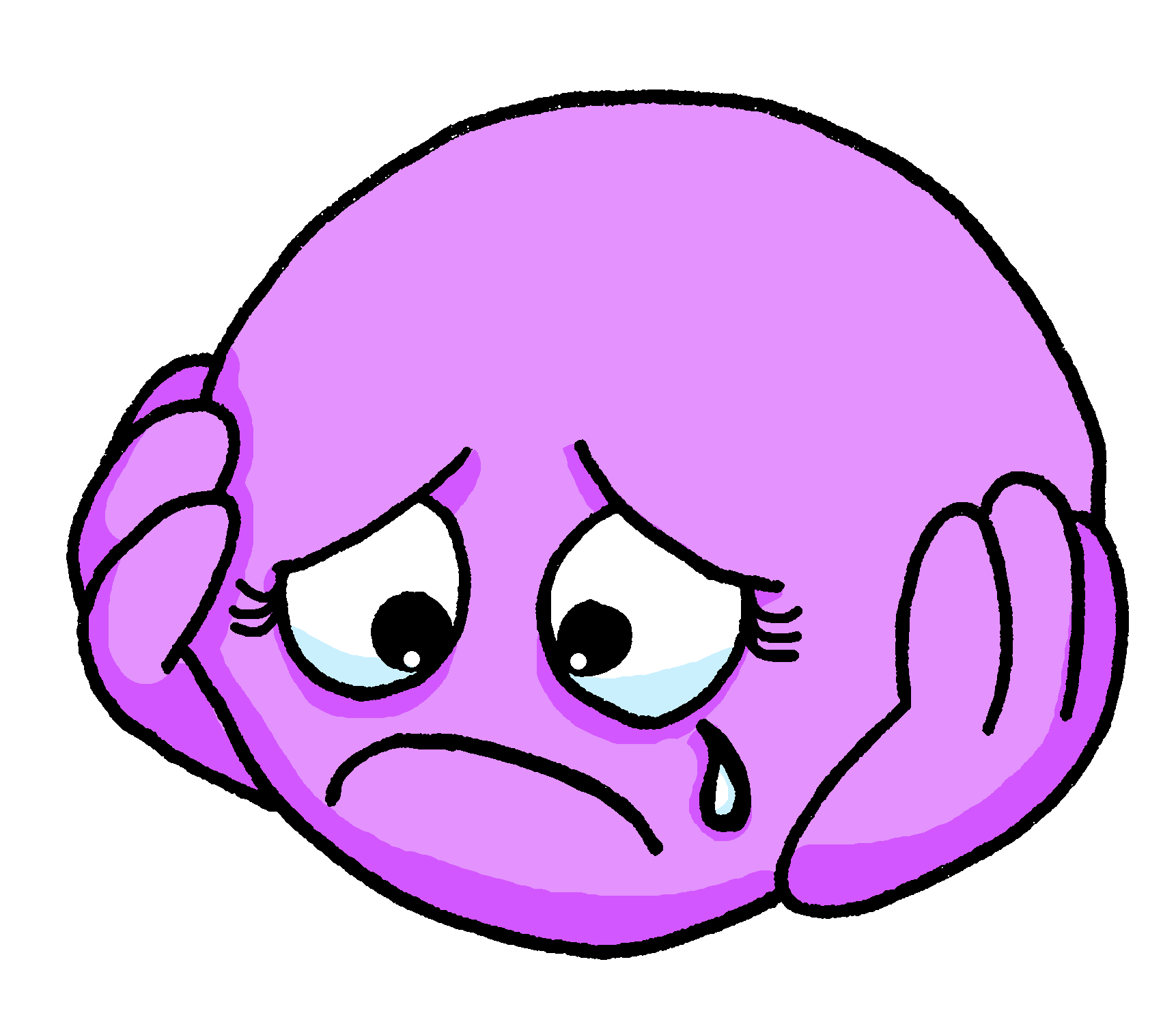 3 _____________________________
Elle est triste.
sad.
(She is ____________).
[Speaker Notes: Timing: 10 minutes

Aim: to practise written production of this week’s new language.

Procedure:1. Pupils first select an adjective (from this week) to complete the English version of the sentence, based on the picture prompts.2. Then they write the sentence translation in French.3. The animations are set up to do each sentence and then check, give feedback.]